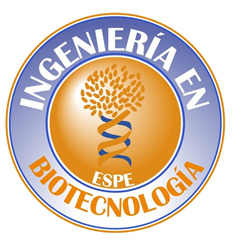 DEPARTAMENTO DE CIENCIAS DE LA VIDA Y DE LA AGRICULTURA
CARRERA DE INGENIERÍA EN BIOTECNOLOGÍA


“Verificación del método horizontal para la detección de Salmonella spp. basado en la ISO 6579 y del método horizontal para el recuento de microorganismos aerobios mesófilos a 30 °C basado en la ISO 4833, en alimentos en el Laboratorio de Microbiología de Agrocalidad”
Elaborado por
Olga Cristina Cajas Rios
Director externo del proyecto
Jorge Irazábal.
Directora del proyecto
Lic. Alma Rosel Koch Kaiser, M. Sc.
Sangolquí - 2021.
VERSIÓN: 1.0
INTRODUCCIÓN
1
VERIFICACIÓN“Confirmación, mediante la aportación de evidencia objetiva de que se han cumplido los requisitos establecidos”
Demuestra el funcionamiento de un método validado en un laboratorio usuario.
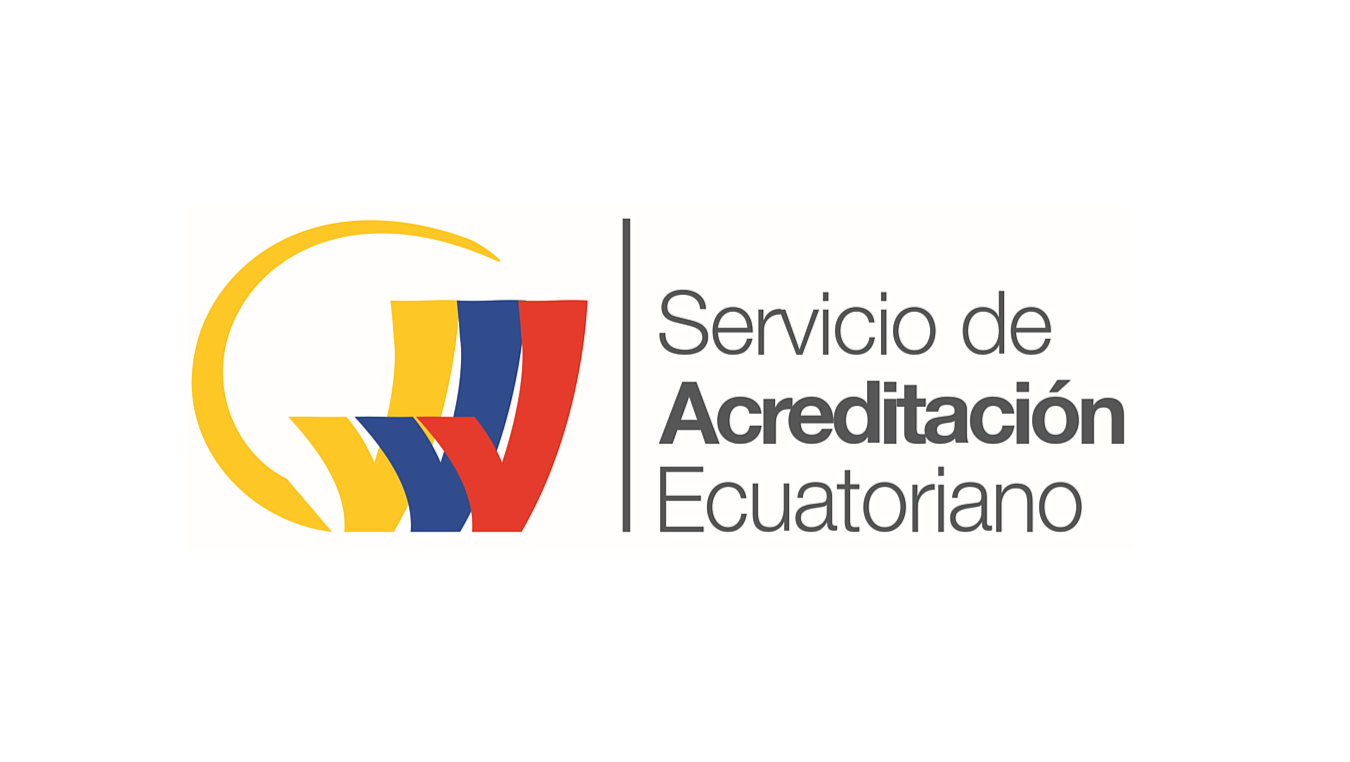 Requisitos
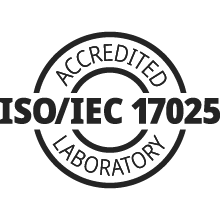 (ISO, 2015), (Arriola, 2012), (ISO/IEC, 2017), (ISO Tv Intercontinental, 2019)
VERSIÓN: 1.0
INTRODUCCIÓN
2
Etapas de la verificación
Revisión de estudios de validación

Métodos cualitativos: Alimento incluido en estudio de validación

Métodos cuantitativos: Alimento incluido en el alcance de validación del método
(ISO, 2021)
VERSIÓN: 1.0
INTRODUCCIÓN
3
Etapas de la verificación
(ISO, 2021)
VERSIÓN: 1.0
INTRODUCCIÓN
4
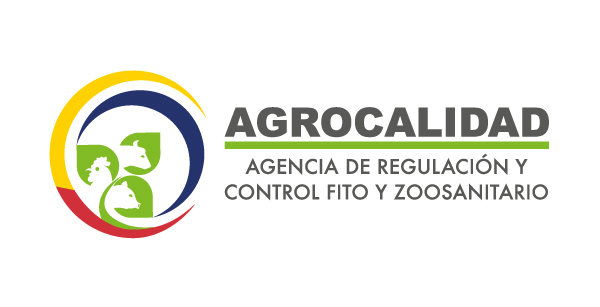 Organismo oficial de acreditación - Ecuador
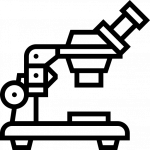 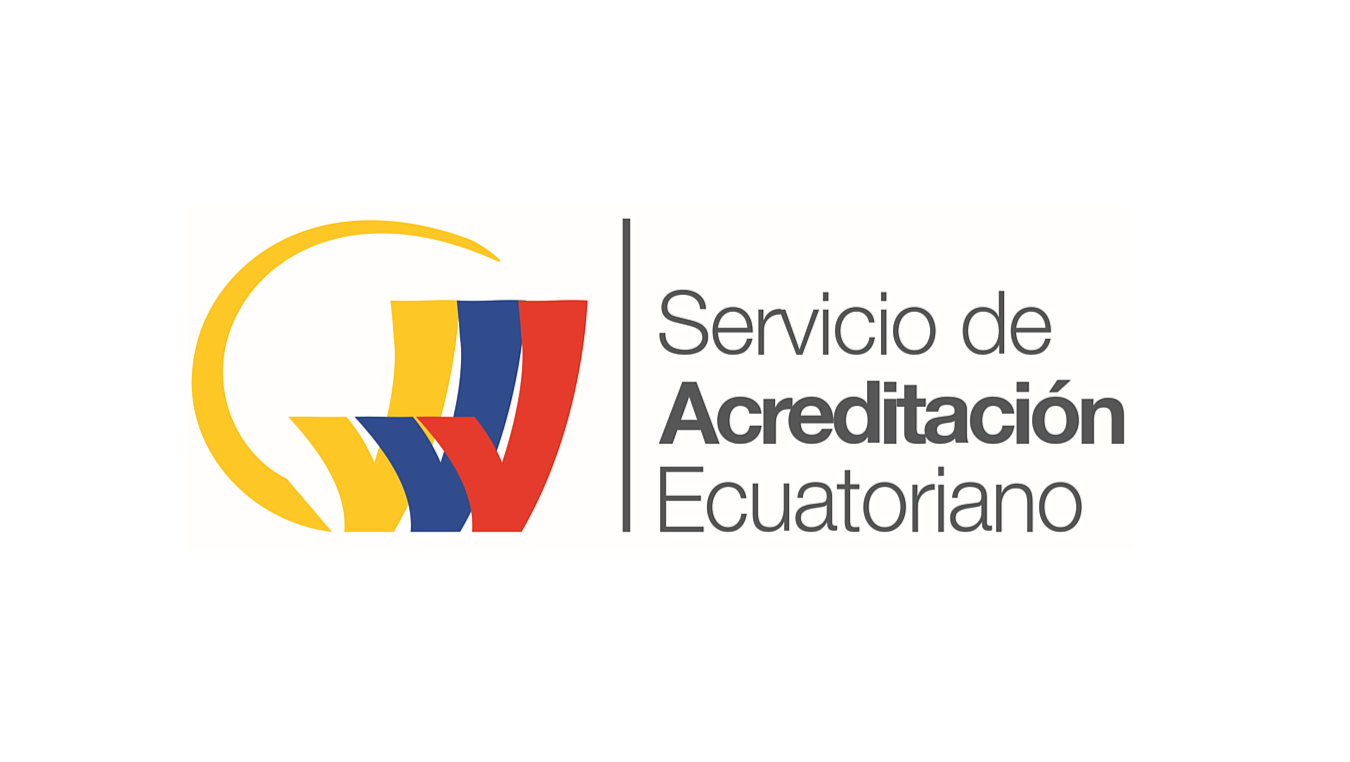 ¿Por qué verificar los métodos?
Actualización de las normas internacionales
Laboratorios con métodos acreditados
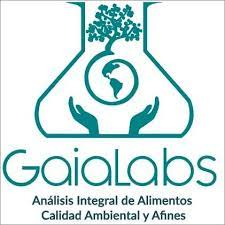 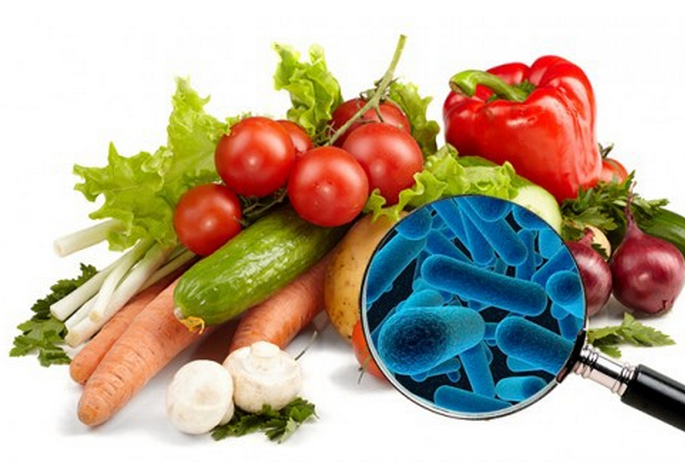 Inocuidad alimentaria
Salmonella spp.  enfermedades diarreicasAerobios mesófilos  Condiciones de salubridad.
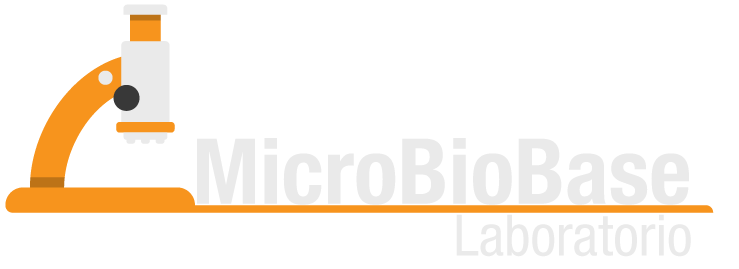 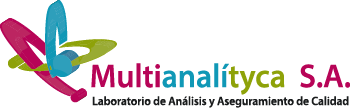 600 millones enfermos
420 000 mueren
$110 000 millones en pérdidas
(SAE, 2020), (Camaró Sala et al., 2013), (OMS, 2018), (OMS, 2020)
VERSIÓN: 1.0
OBJETIVOS
5
Objetivo General
Verificar la implementación del método horizontal para la detección de Salmonella spp. basado en la ISO 6579 y del método horizontal para el recuento de microorganismos aerobios mesófilos a 30 °C basado en la ISO 4833, en alimentos en el Laboratorio de Microbiología de Agrocalidad.
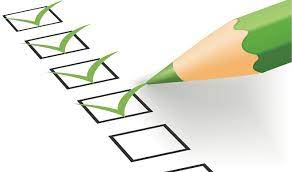 VERSIÓN: 1.0
OBJETIVOS
6
Objetivos Específicos
Implementar el método horizontal para la detección de Salmonella spp. basado en la ISO 6579-1 en diferentes alimentos.
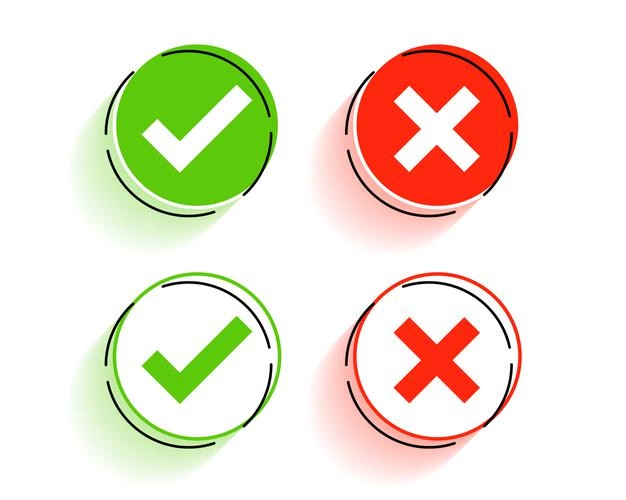 Implementar el método horizontal para el recuento de microorganismos aerobios mesófilos a 30 °C basado en la ISO 4833-1 en diferentes alimentos.
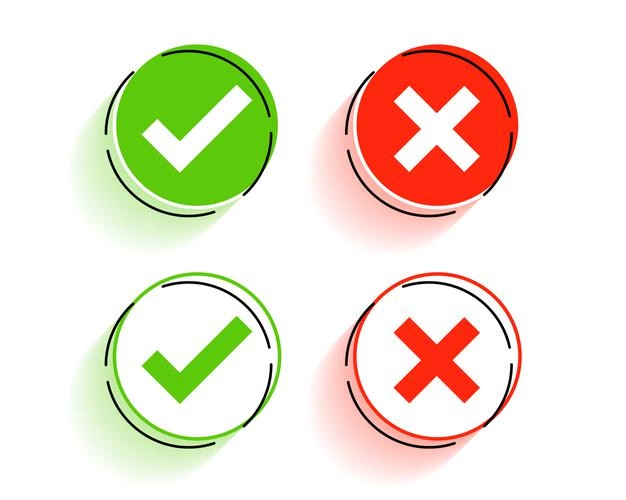 Determinar las características de desempeño de ambos métodos.
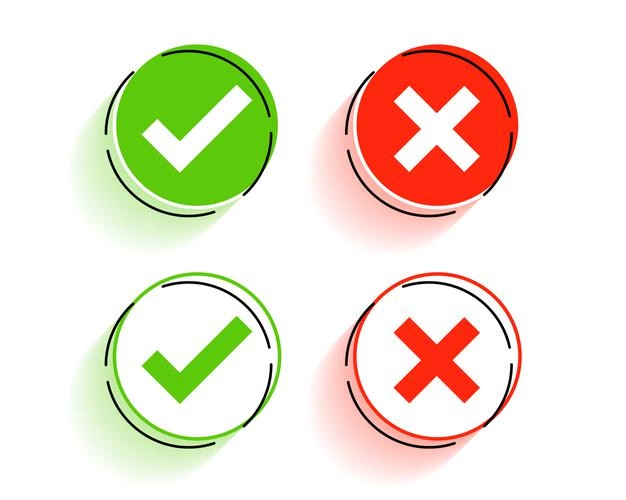 VERSIÓN: 1.0
HIPÓTESIS
7
Las características de desempeño obtenidas garantizan la verificación del método horizontal para la detección de Salmonella spp. basado en la ISO 6579 y del método horizontal para el recuento de microorganismos aerobios mesófilos a 30 °C basado en la ISO 4833 aplicados en alimentos en el Laboratorio de Microbiología de Agrocalidad.
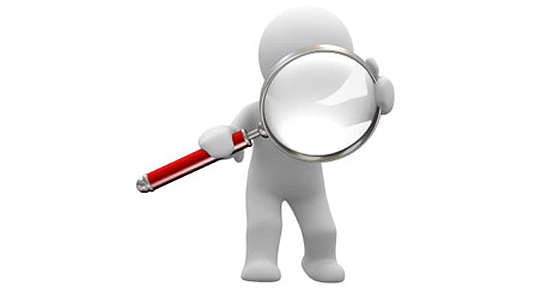 VERSIÓN: 1.0
METODOLOGÍA
8
Verificación de Equipos
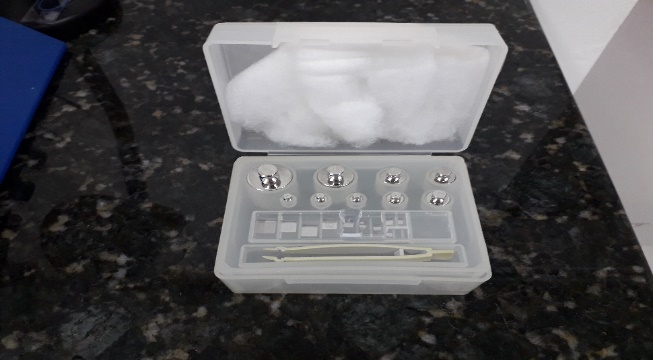 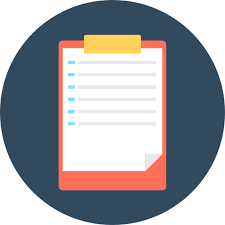 Baño termostático

Distribución de calor
Cinco puntos, dos profundidades
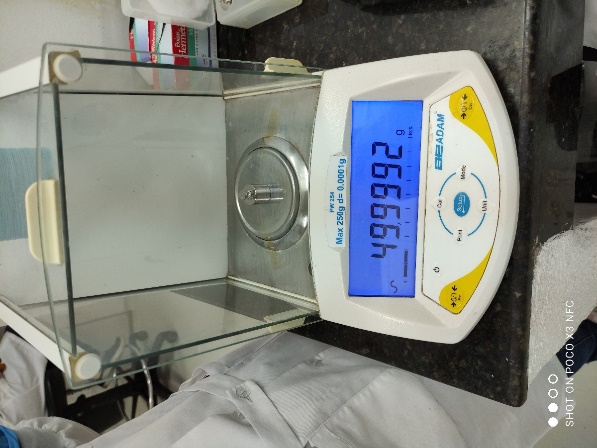 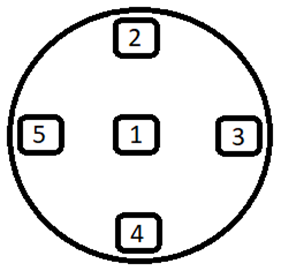 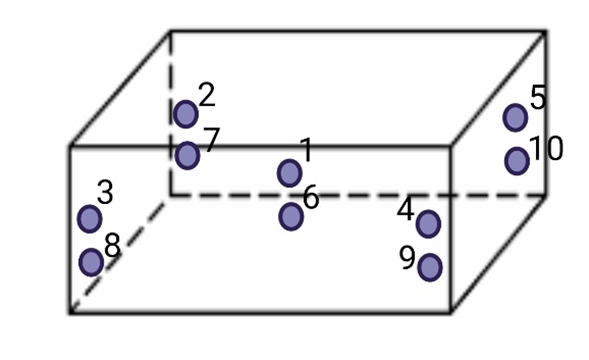 Balanza

Repetibilidad: Cinco medidas por pesa patrón
Excentricidad:Seis medidas con una pesa patrón
Incubadoras, refrigeradores y congelador

Registro de temperaturas diarios (mañana y tarde)
Gráficos de control
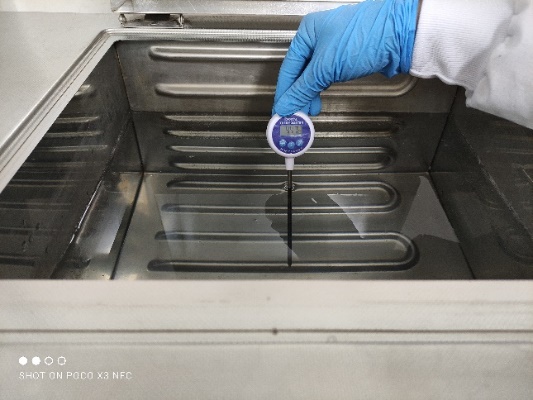 (Olavarria, 2019), (Universidad Industrial de Santander, 2008)
VERSIÓN: 1.0
METODOLOGÍA
9
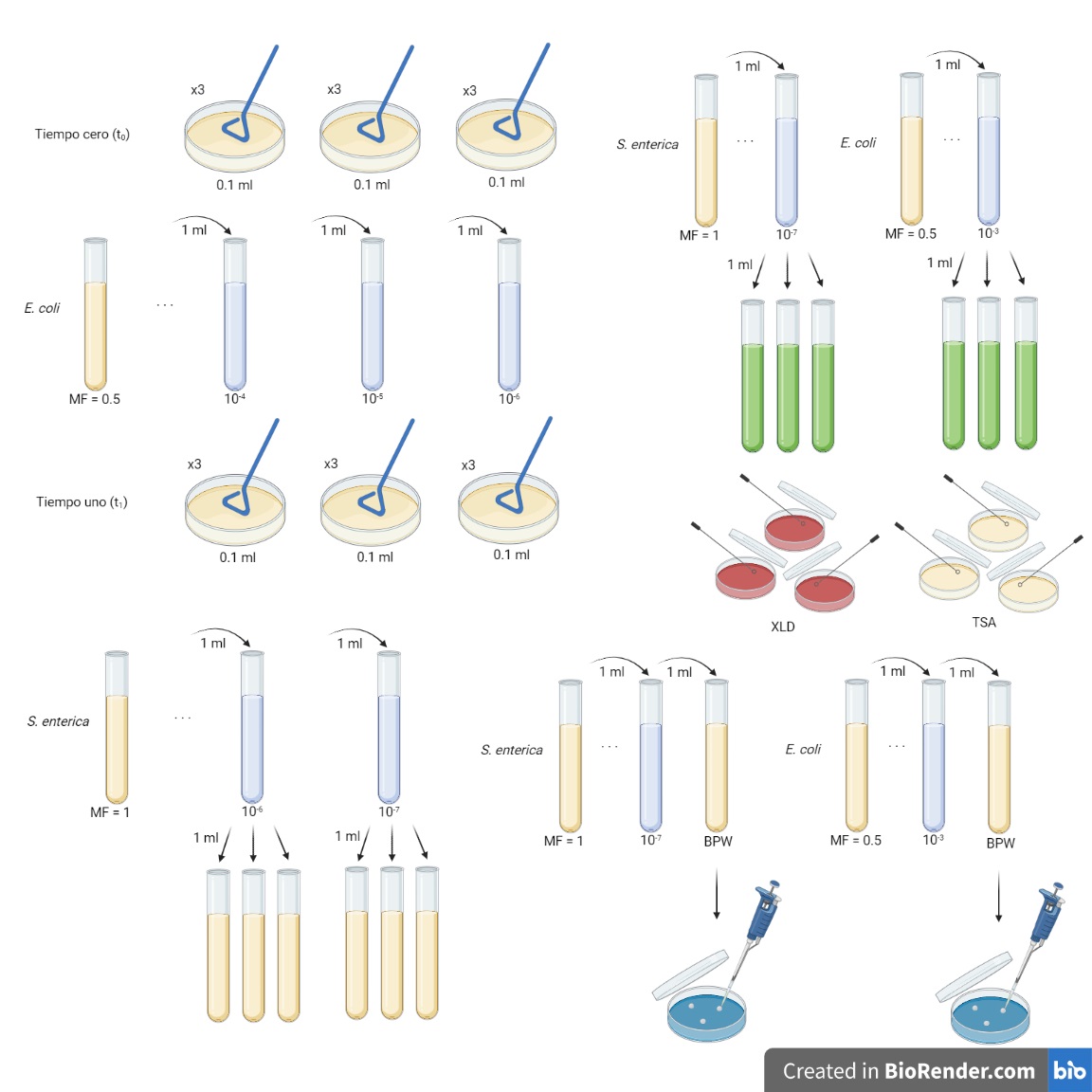 Solución salina
TSA
Verificación de Medios de Cultivo
TSB  35 °C ± 2 °C durante 18 h a 24 h
TSA
30 °C ± 1 °C durante 72 h ± 3 h
(UNE EN ISO, 2014)
VERSIÓN: 1.0
METODOLOGÍA
10
Verificación de Medios de Cultivo
Agua Peptona Tamponada
Agar MSRV
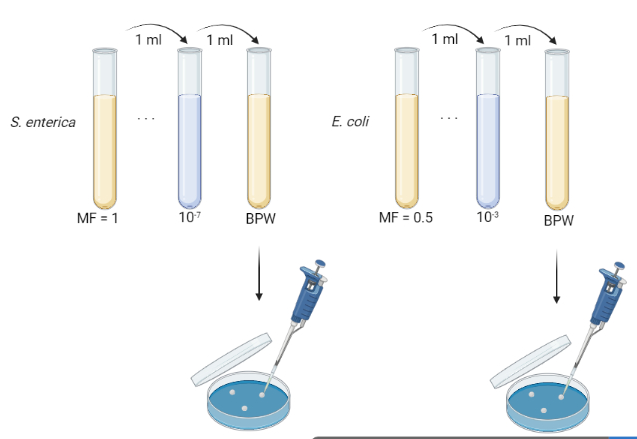 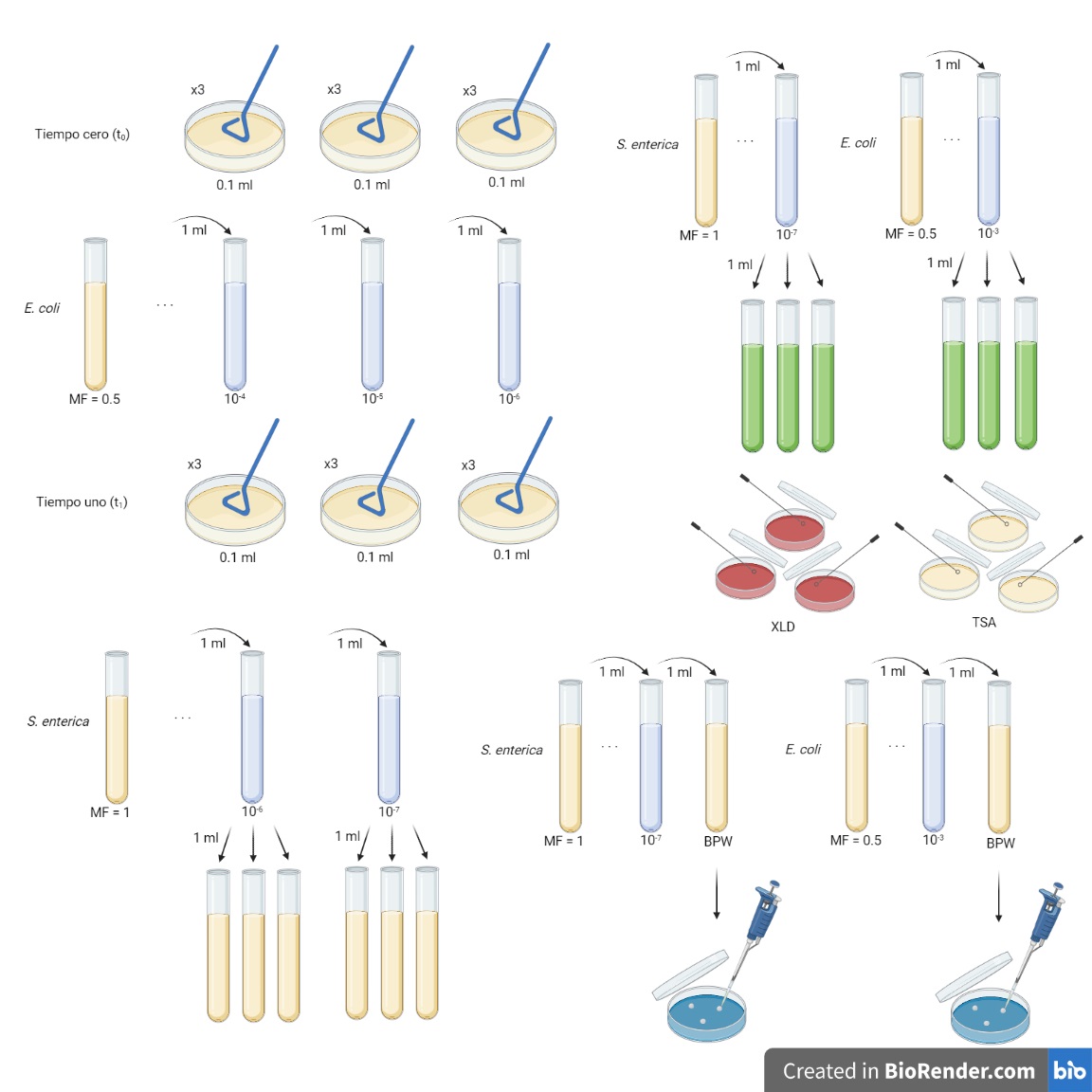 41,5 °C ± 1 °C durante 24 h ± 3 h
37 °C ± 1 °C durante 18 h ± 2 h
(UNE EN ISO, 2014), (ISO, 2017)
VERSIÓN: 1.0
METODOLOGÍA
11
MKTTn
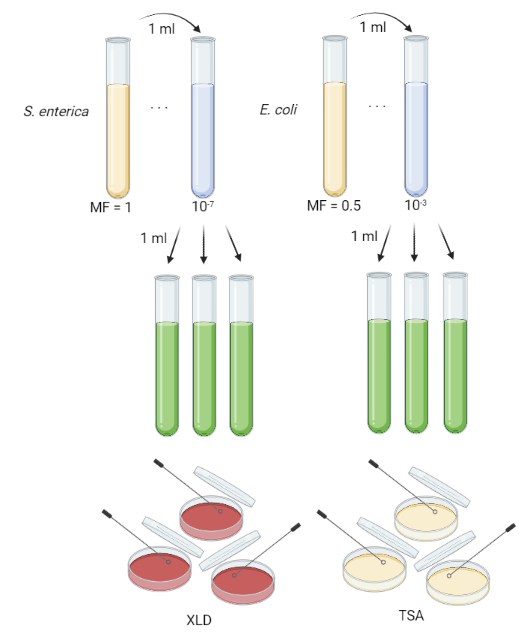 Verificación de Medios de Cultivo
Agar urea
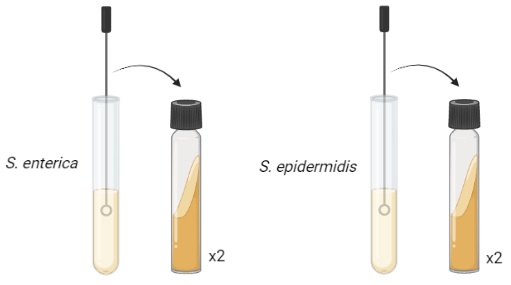 37 °C ± 1 °C 24 h ± 3 h
37 °C ± 1 °C; 24 h ± 3 h
30 °C ± 1 °C; 72 h ± 3 h
37 °C ± 1 °C; 24 h ± 3 h
(UNE EN ISO, 2014), (ISO, 2017)
VERSIÓN: 1.0
METODOLOGÍA
12
Control de Ambientes
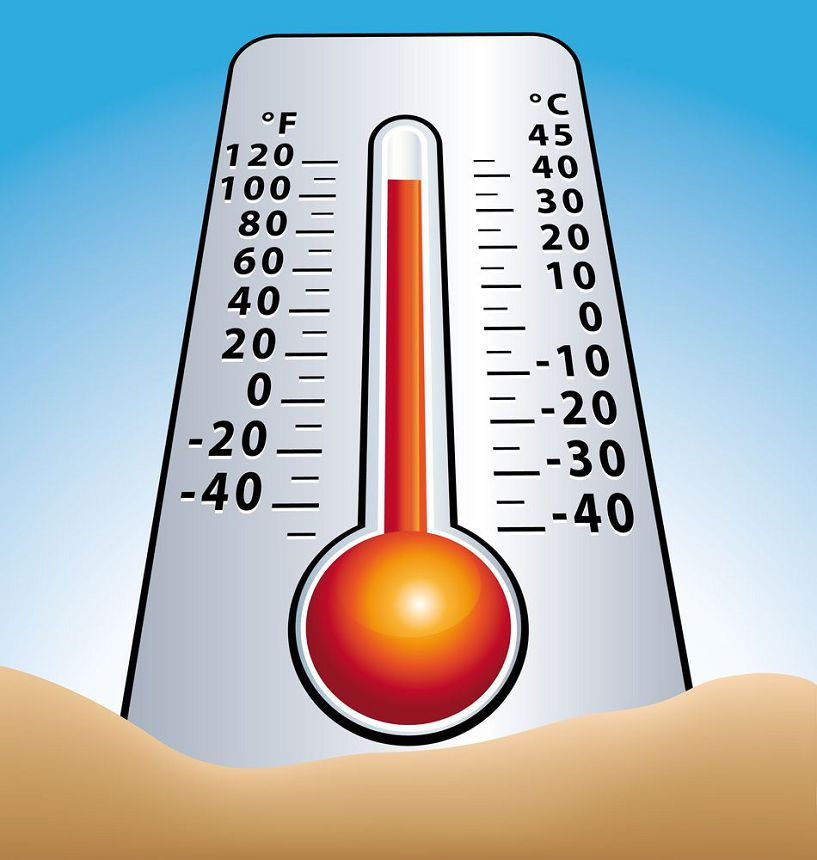 Registro de temperaturas diarios (mañana y tarde)
Gráficos de control
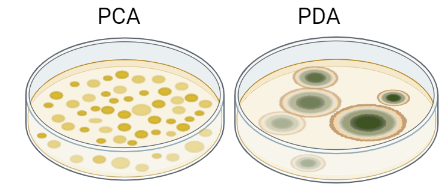 Área de pesaje, preparación de medios y lavado.
Cabinas de flujo
VERSIÓN: 1.0
METODOLOGÍA
13
Selección de matrices según ISO 16140-3
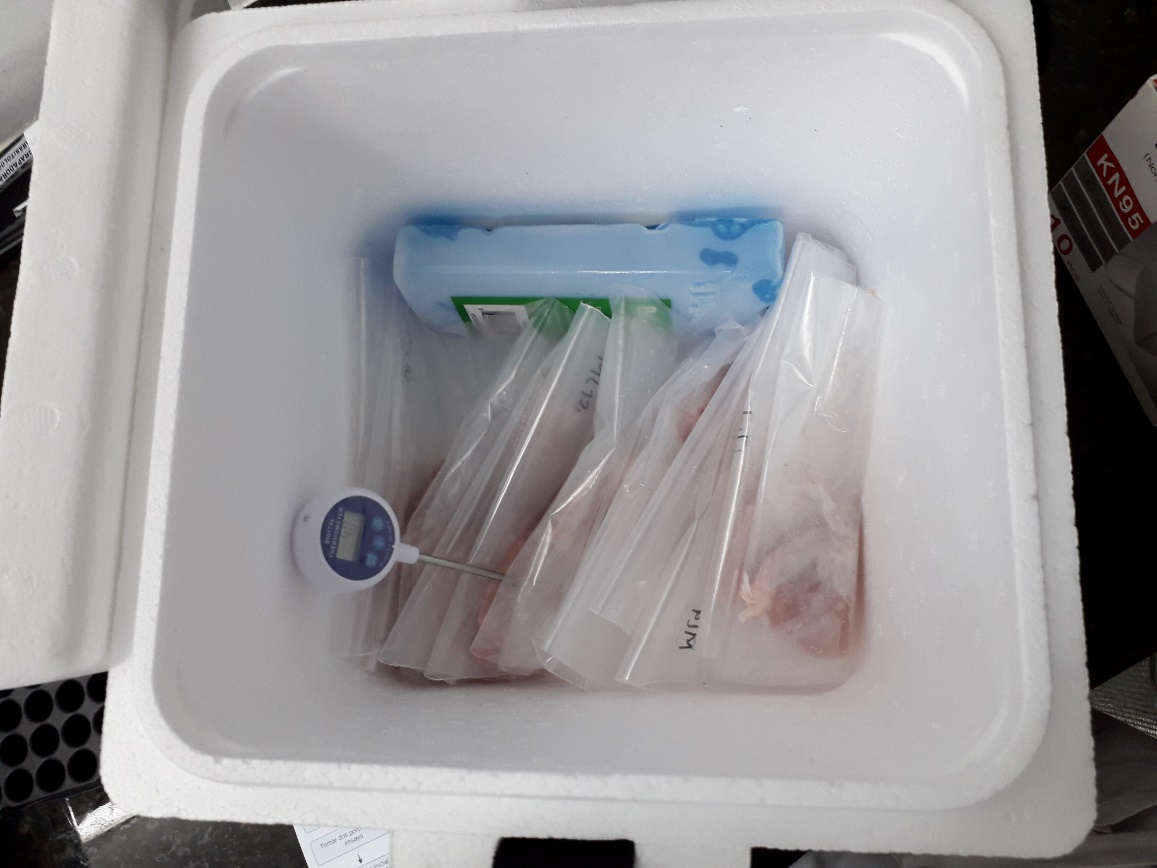 (ISO, 2021)
VERSIÓN: 1.0
METODOLOGÍA
14
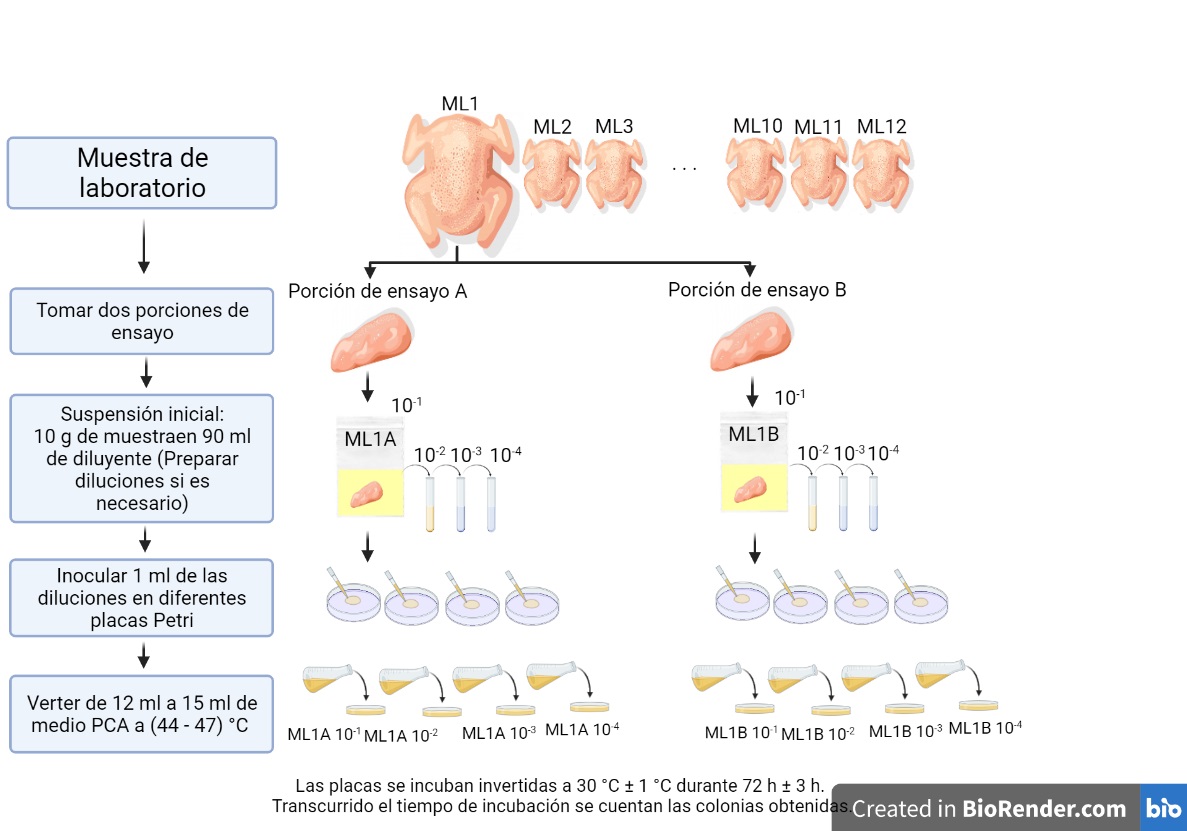 Verificación de Implementación
(Método cuantitativo)
30 °C ± 1 °C; 72 h ± 3 h
(ISO, 2021)
VERSIÓN: 1.0
METODOLOGÍA
15
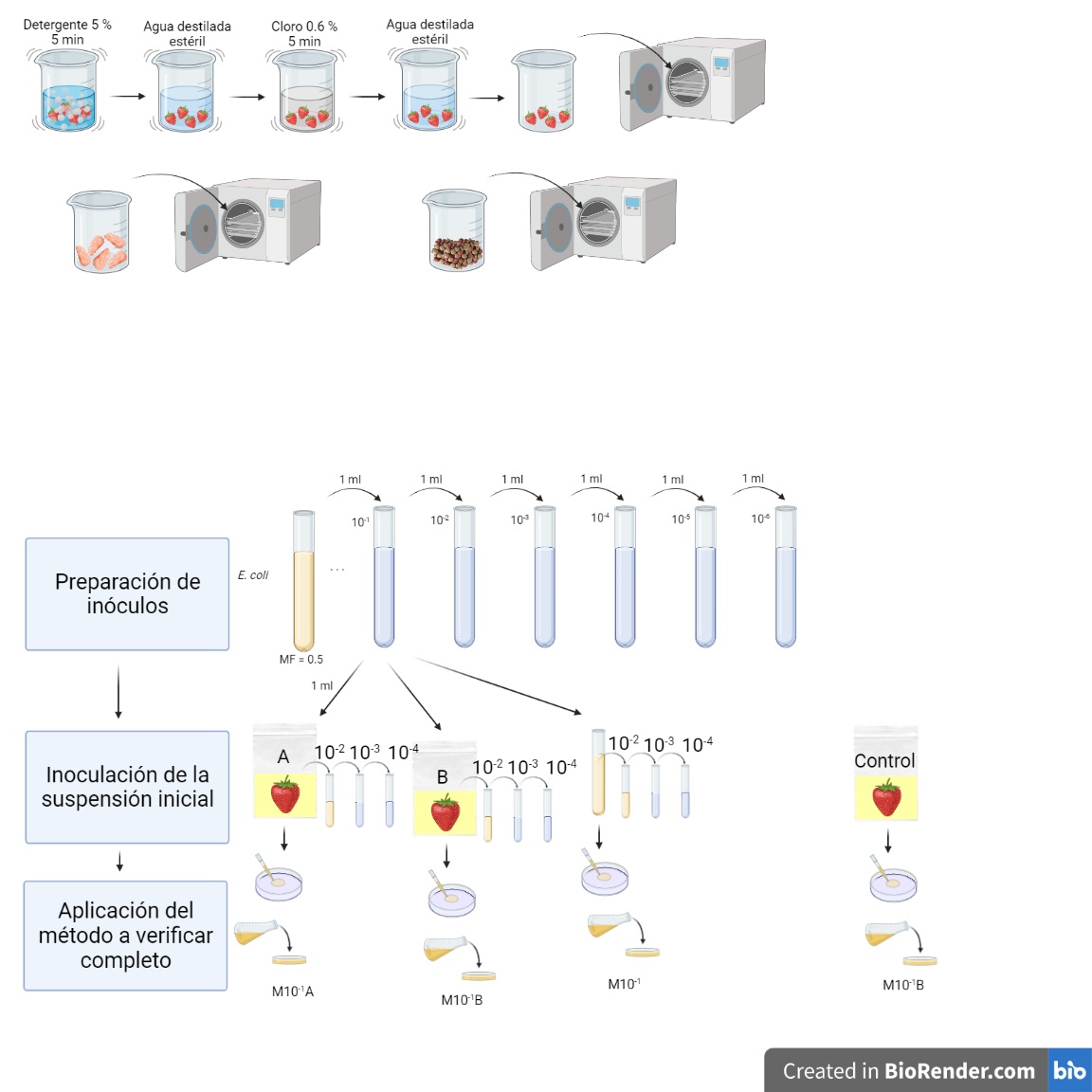 Verificación de Productos
(Método cuantitativo)
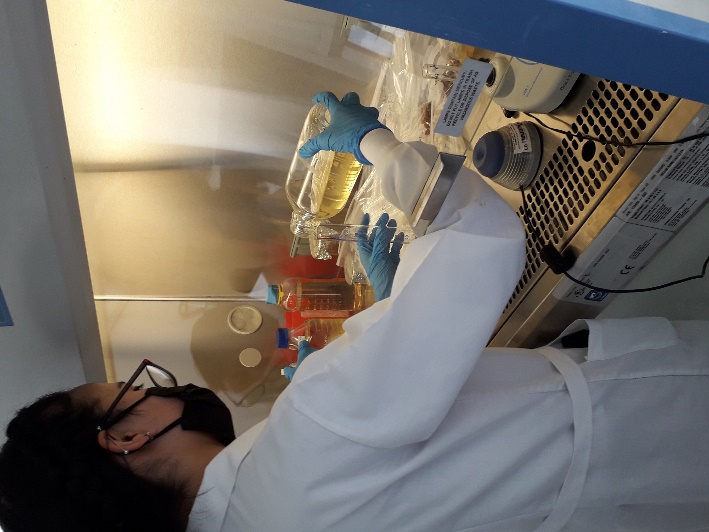 30 °C ± 1 °C; 72 h ± 3 h
(ISO, 2021)
VERSIÓN: 1.0
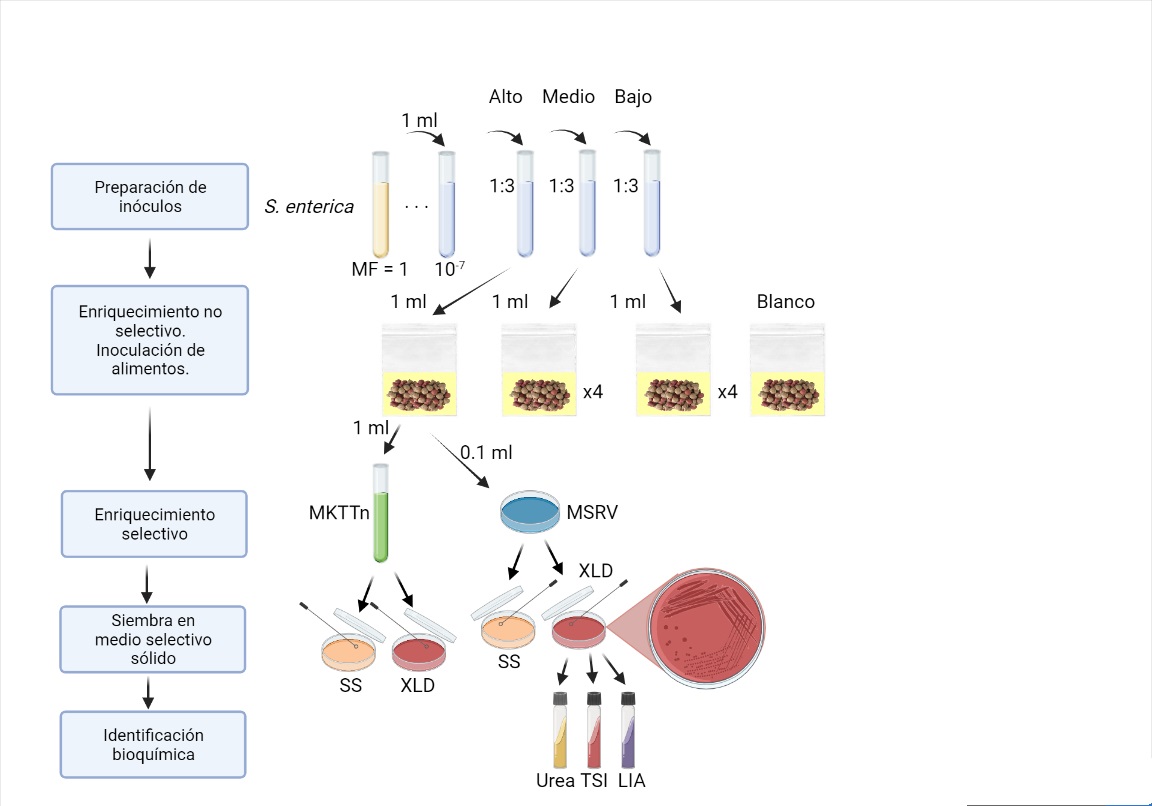 METODOLOGÍA
16
Verificación de Implementación y de  Productos
(Método cualitativo)
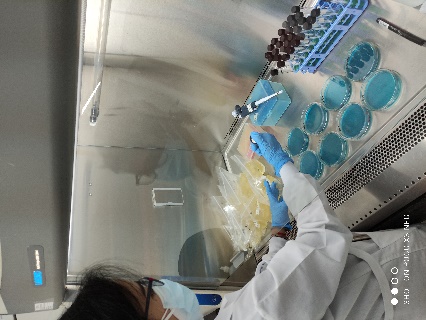 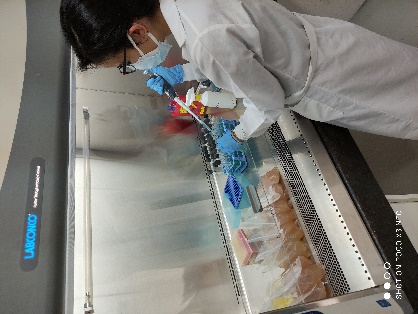 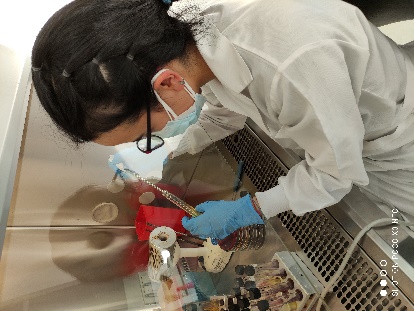 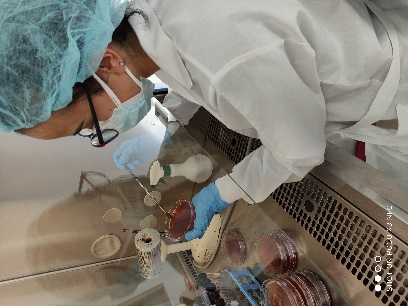 37 °C ± 1 °C; 24 h ± 3 h
(ISO, 2021)
VERSIÓN: 1.0
RESULTADOS Y DISCUSIÓN
17
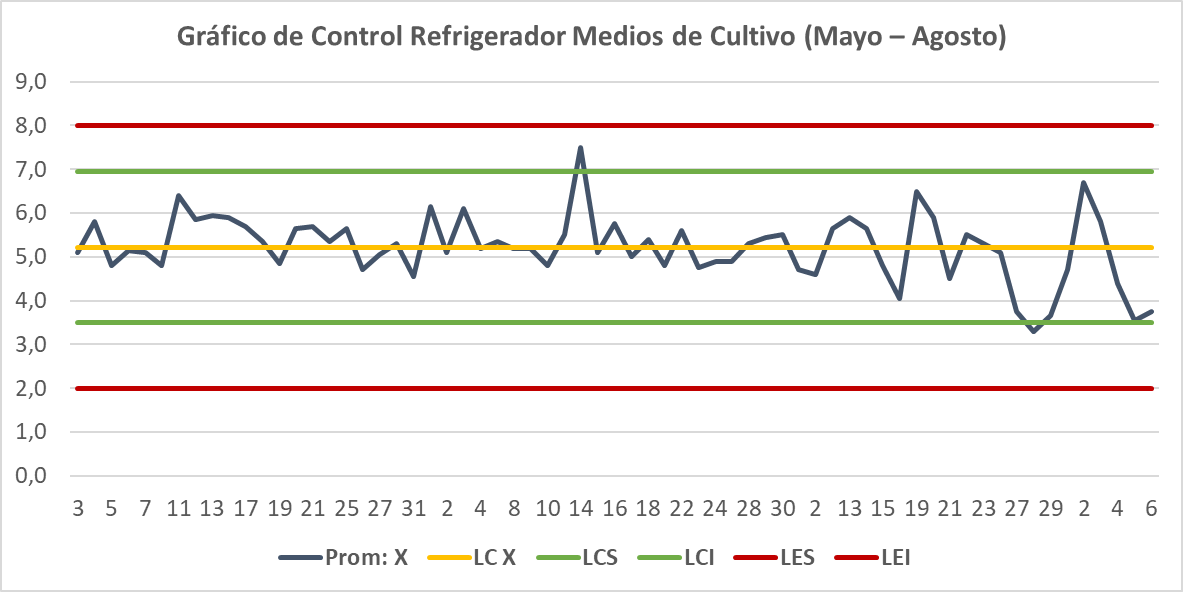 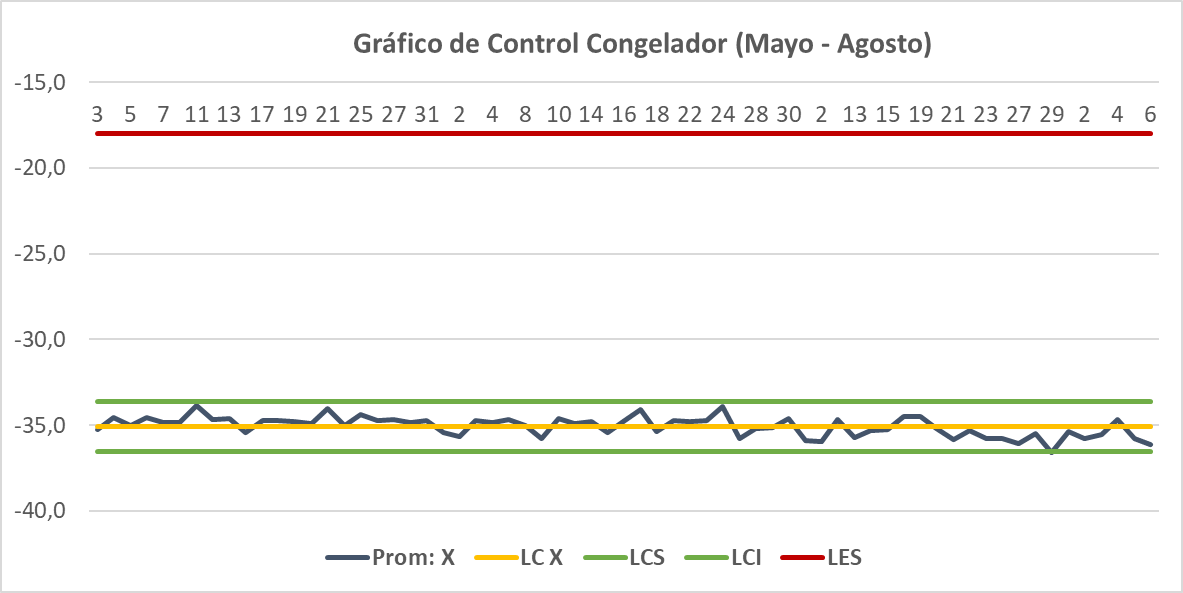 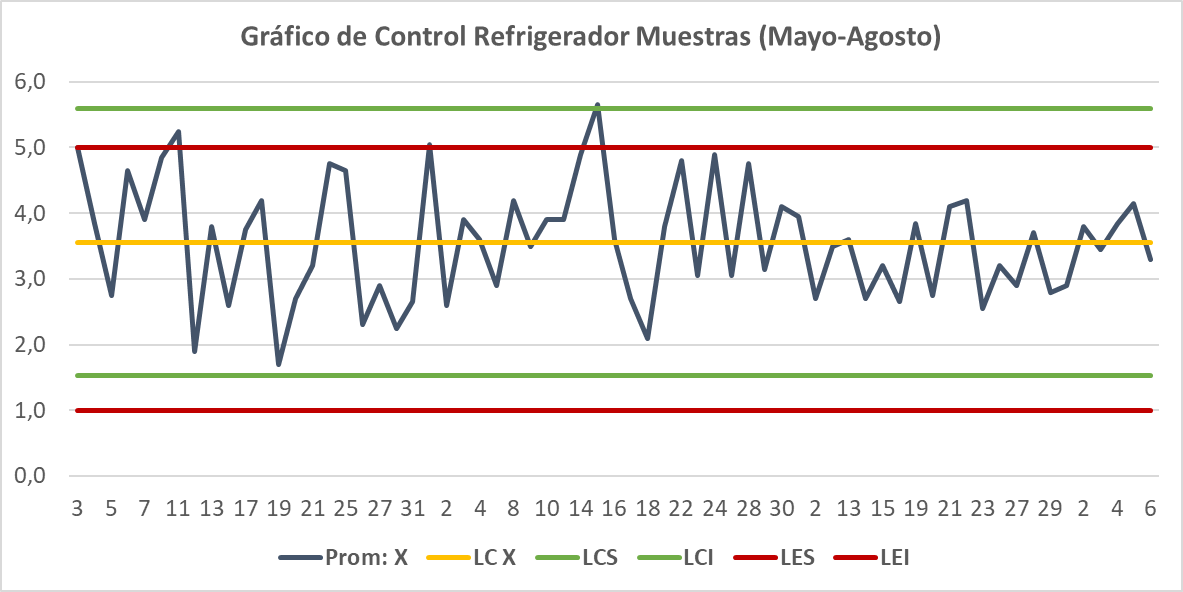 (UNE EN ISO, 2007), (Gutiérrez & De la Vara, 2009)
VERSIÓN: 1.0
RESULTADOS Y DISCUSIÓN
18
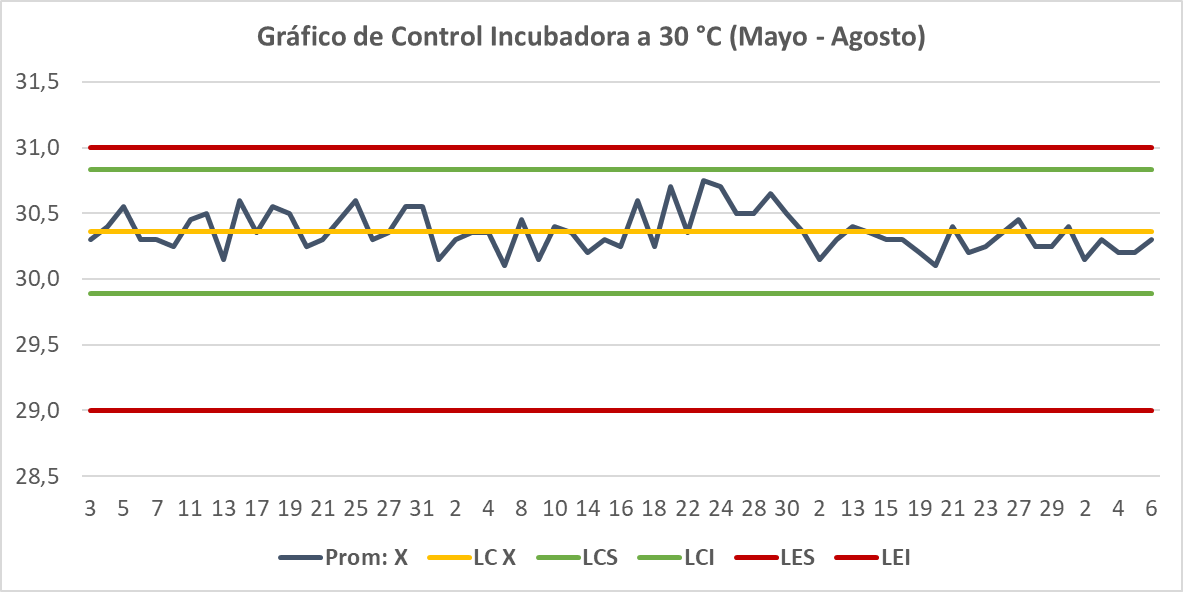 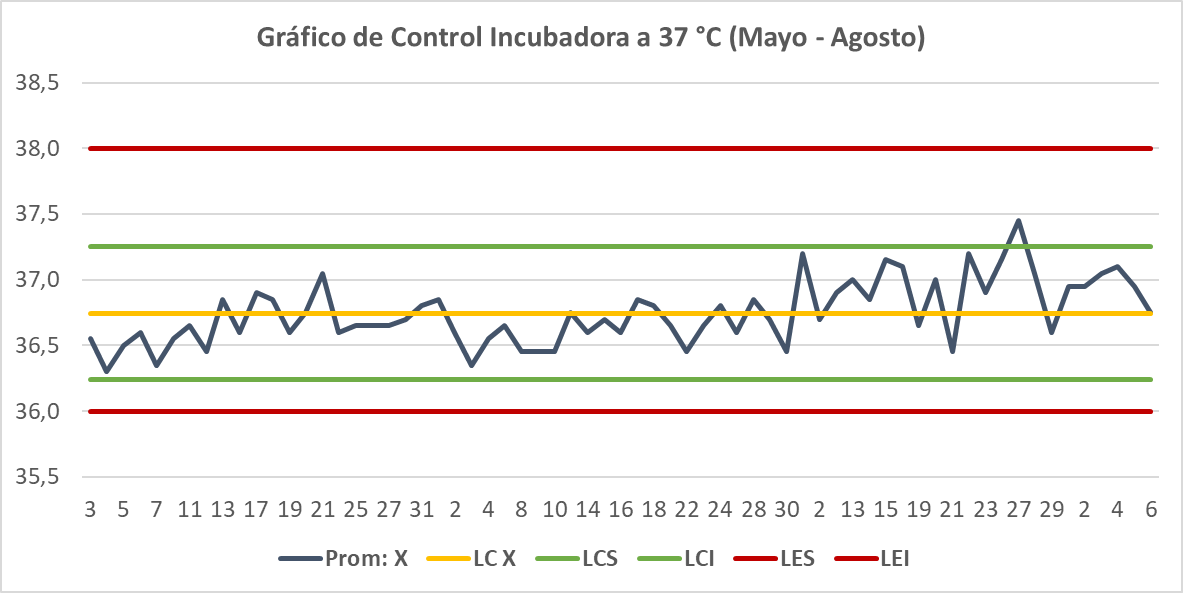 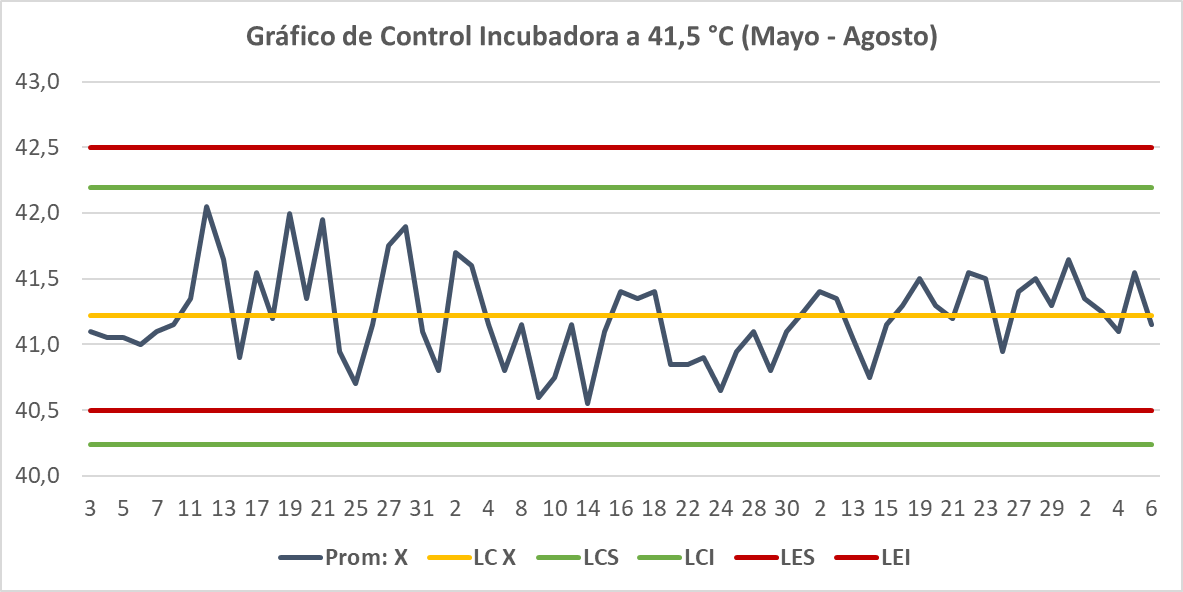 (UNE EN ISO, 2007), (Gutiérrez & De la Vara, 2009), (ISO, 2013), (ISO, 2017)
VERSIÓN: 1.0
RESULTADOS Y DISCUSIÓN
19
Baño termostático
(UNE EN ISO, 2007), (ISO, 2013), (ISO, 2017)
VERSIÓN: 1.0
RESULTADOS Y DISCUSIÓN
20
Balanza analítica
Repetibilidad
Excentricidad
(UNE EN ISO, 2007), (NCh, 2001)
VERSIÓN: 1.0
RESULTADOS Y DISCUSIÓN
21
Verificación de medios: Solución Salina
(UNE EN ISO, 2014)
VERSIÓN: 1.0
RESULTADOS Y DISCUSIÓN
22
Verificación de medios: Agua peptona tamponada
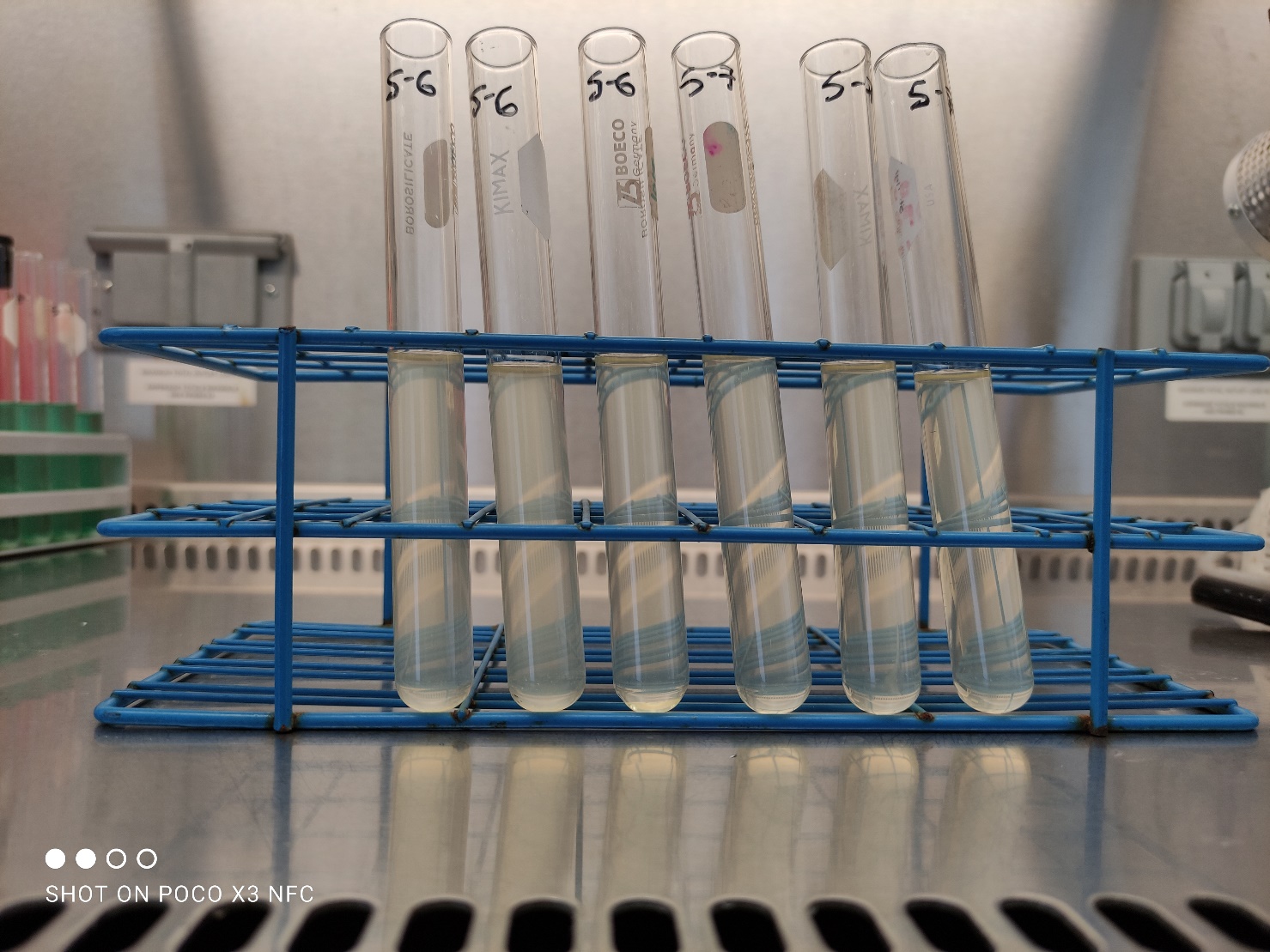 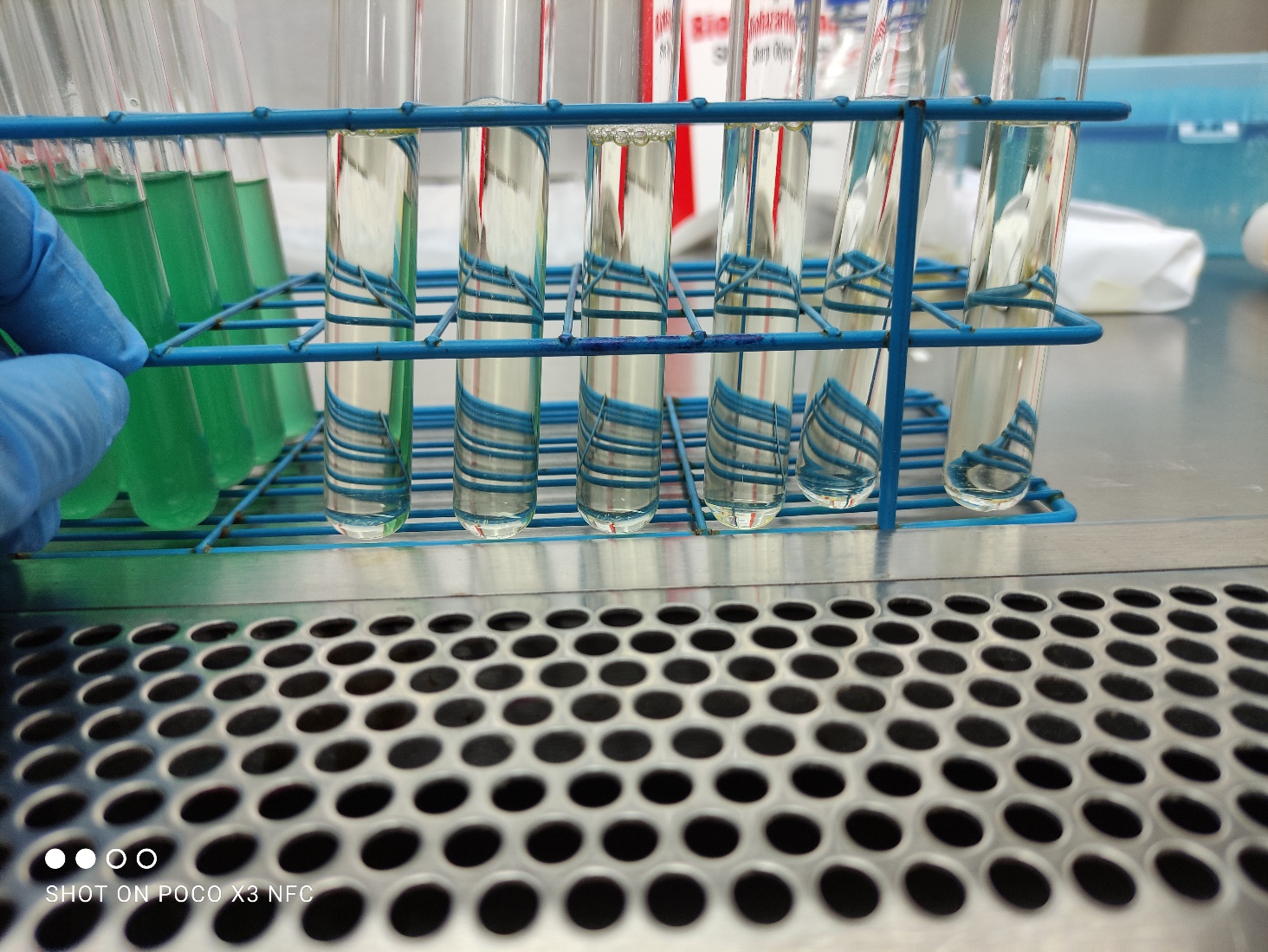 (UNE EN ISO, 2014)
VERSIÓN: 1.0
RESULTADOS Y DISCUSIÓN
23
Verificación de medios: Caldo MKTTn
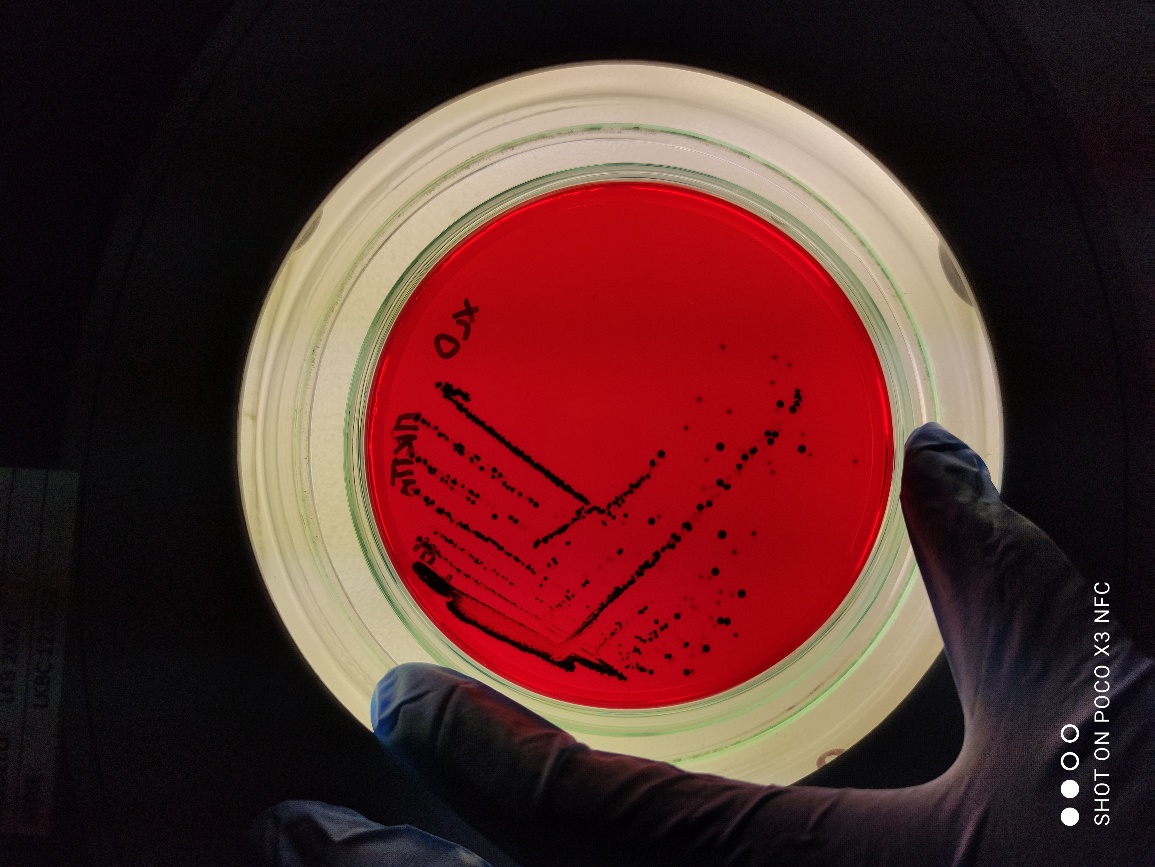 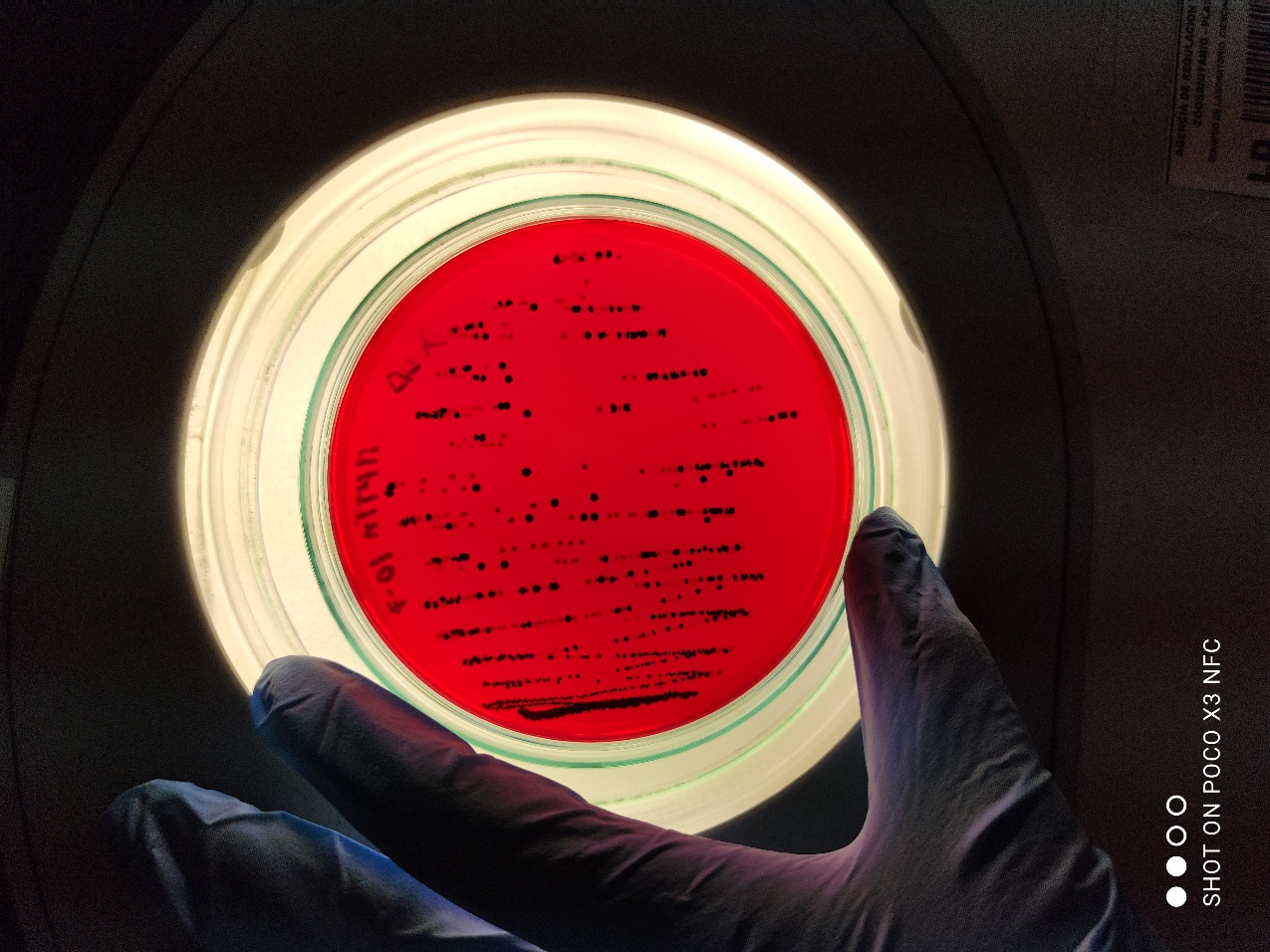 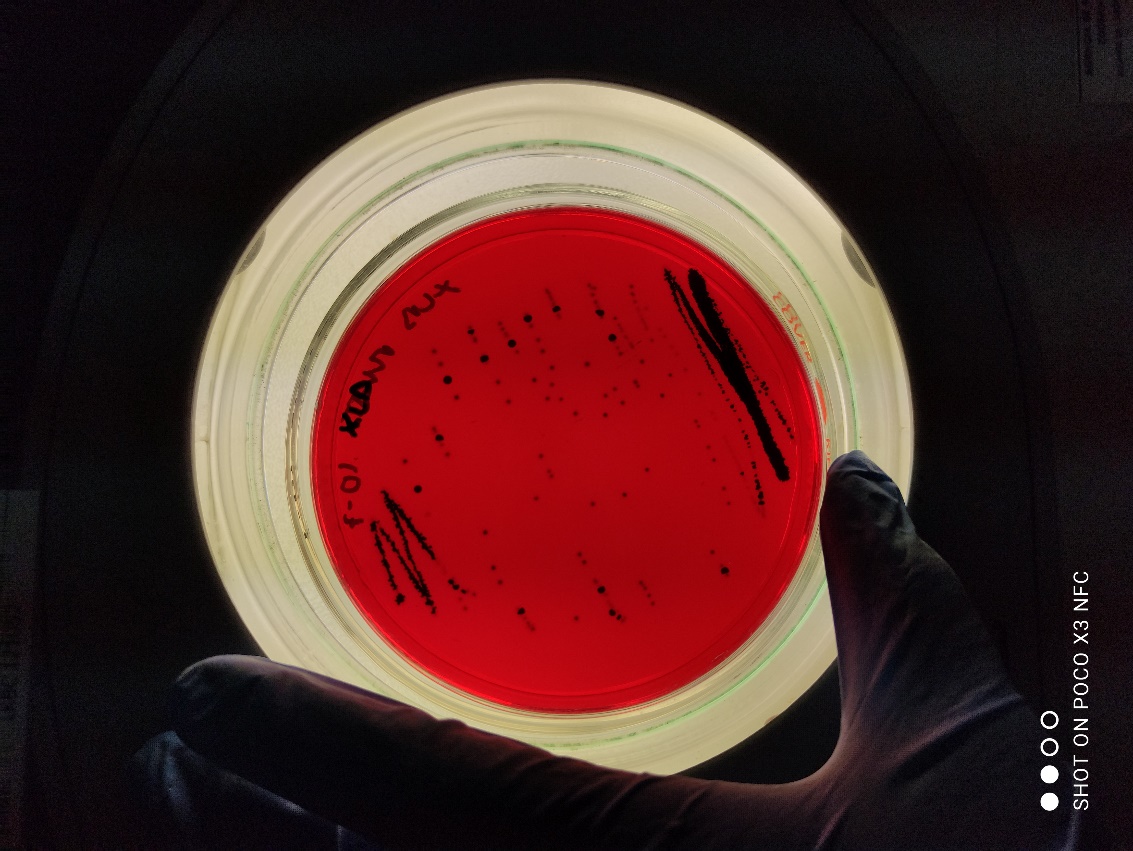 Salmonella enterica
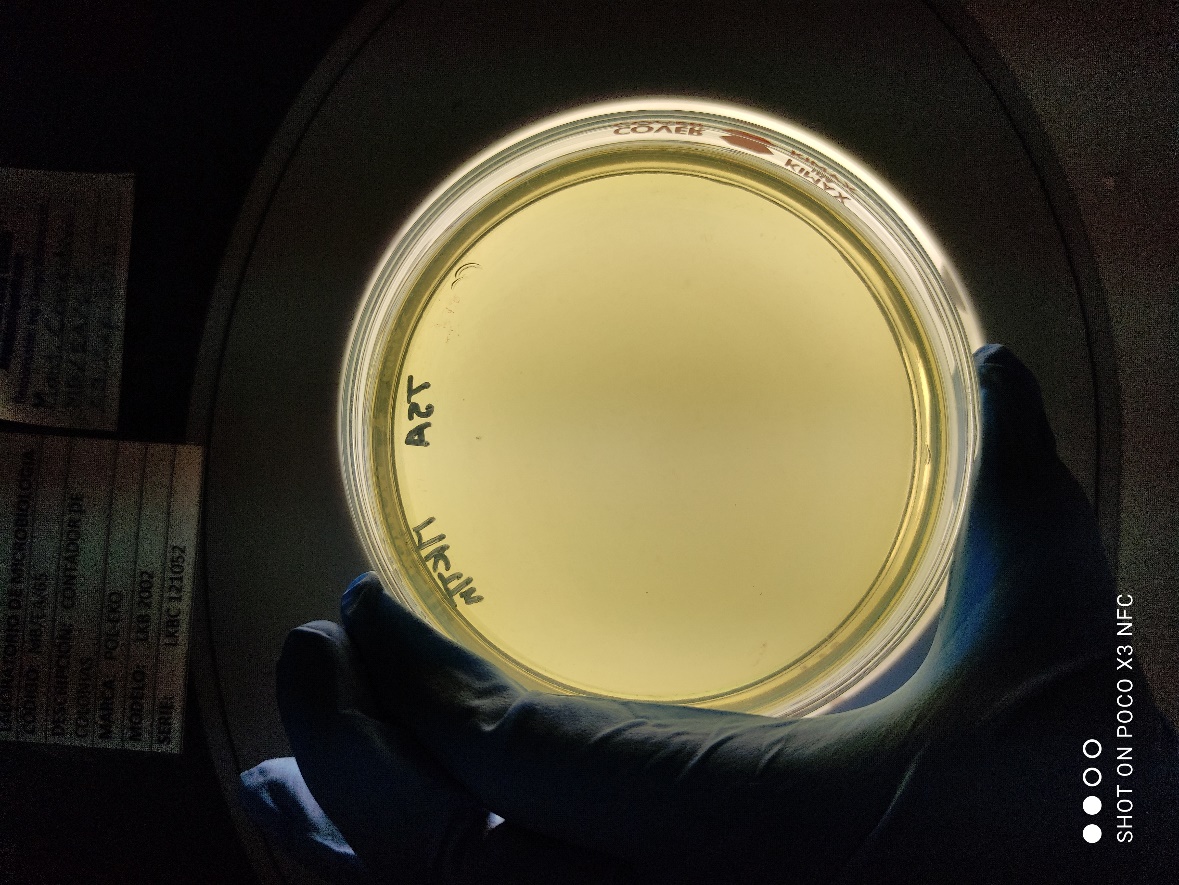 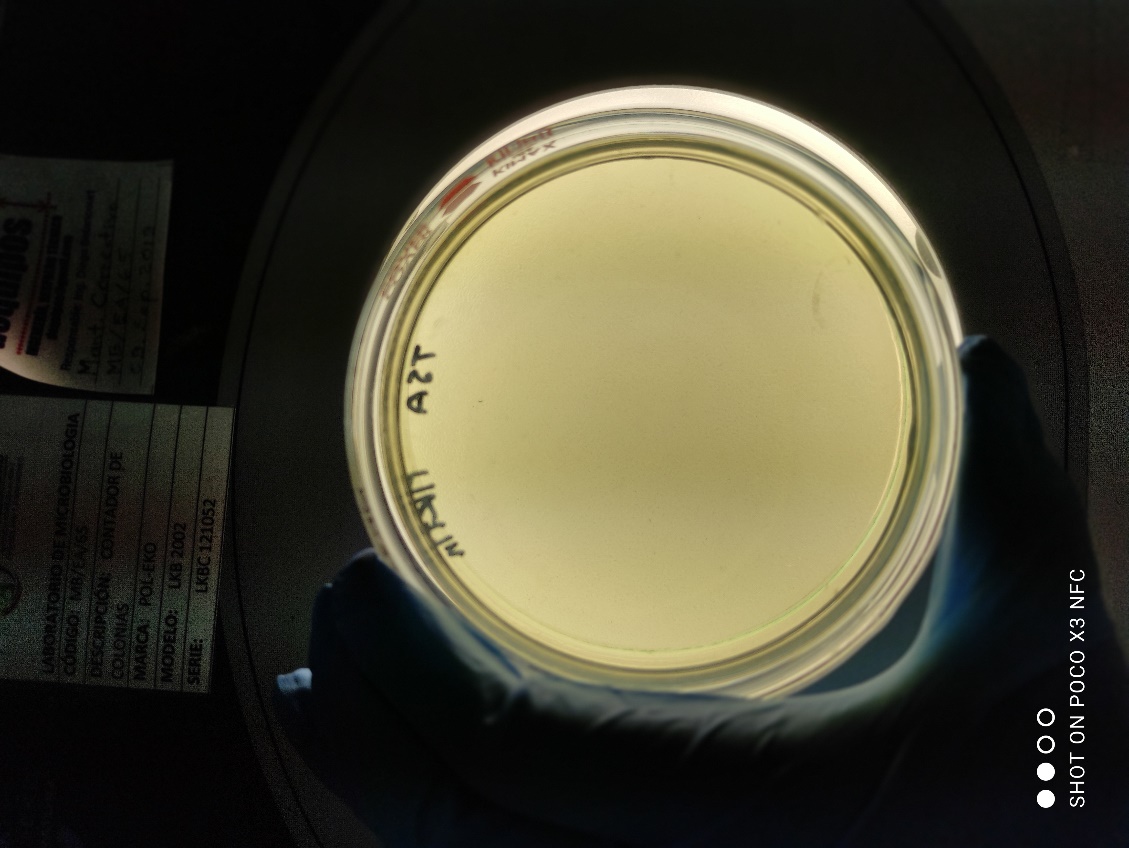 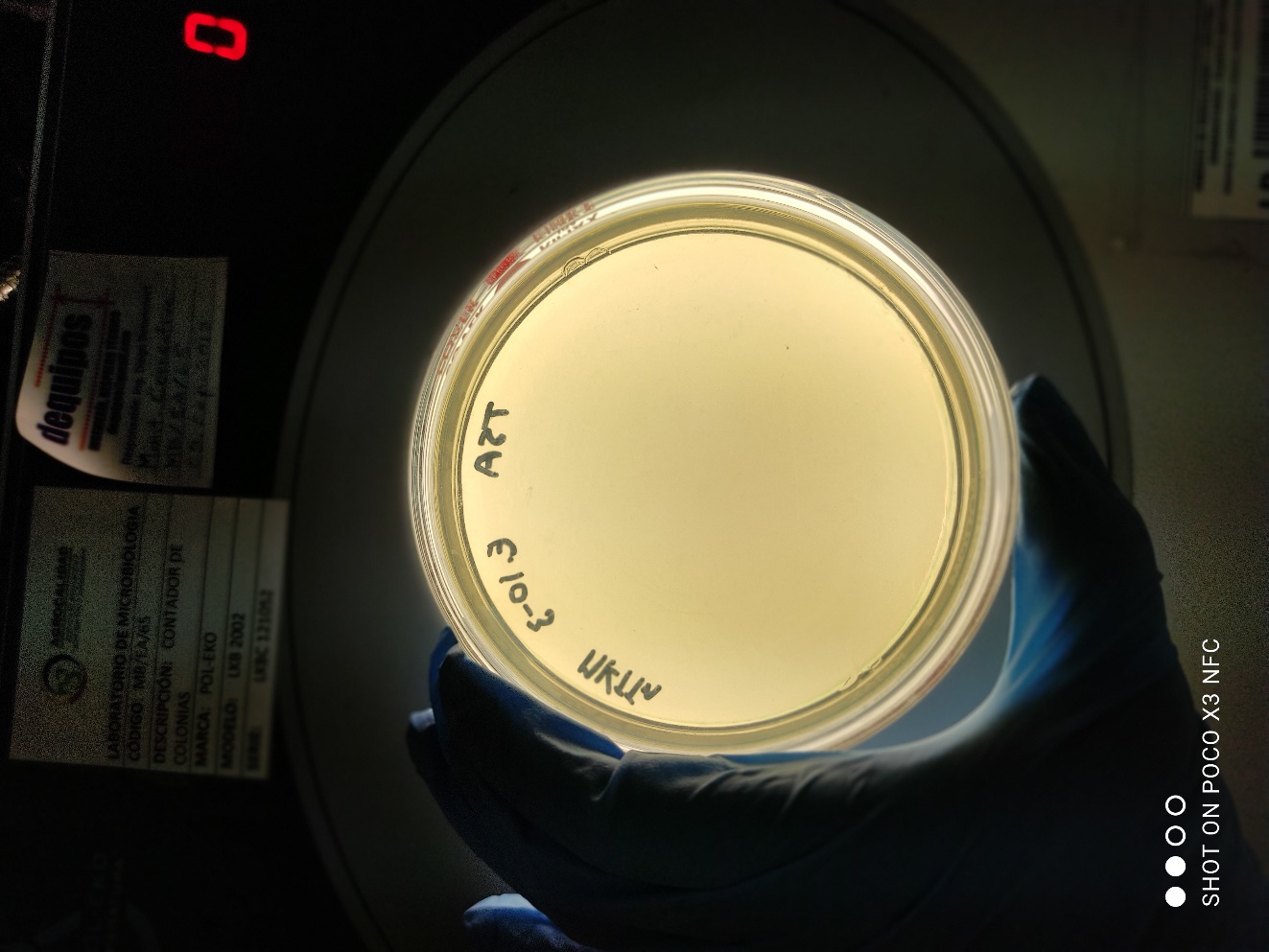 Escherichia coli
(UNE EN ISO, 2014)
VERSIÓN: 1.0
RESULTADOS Y DISCUSIÓN
24
Verificación de medios: Agar MSRV
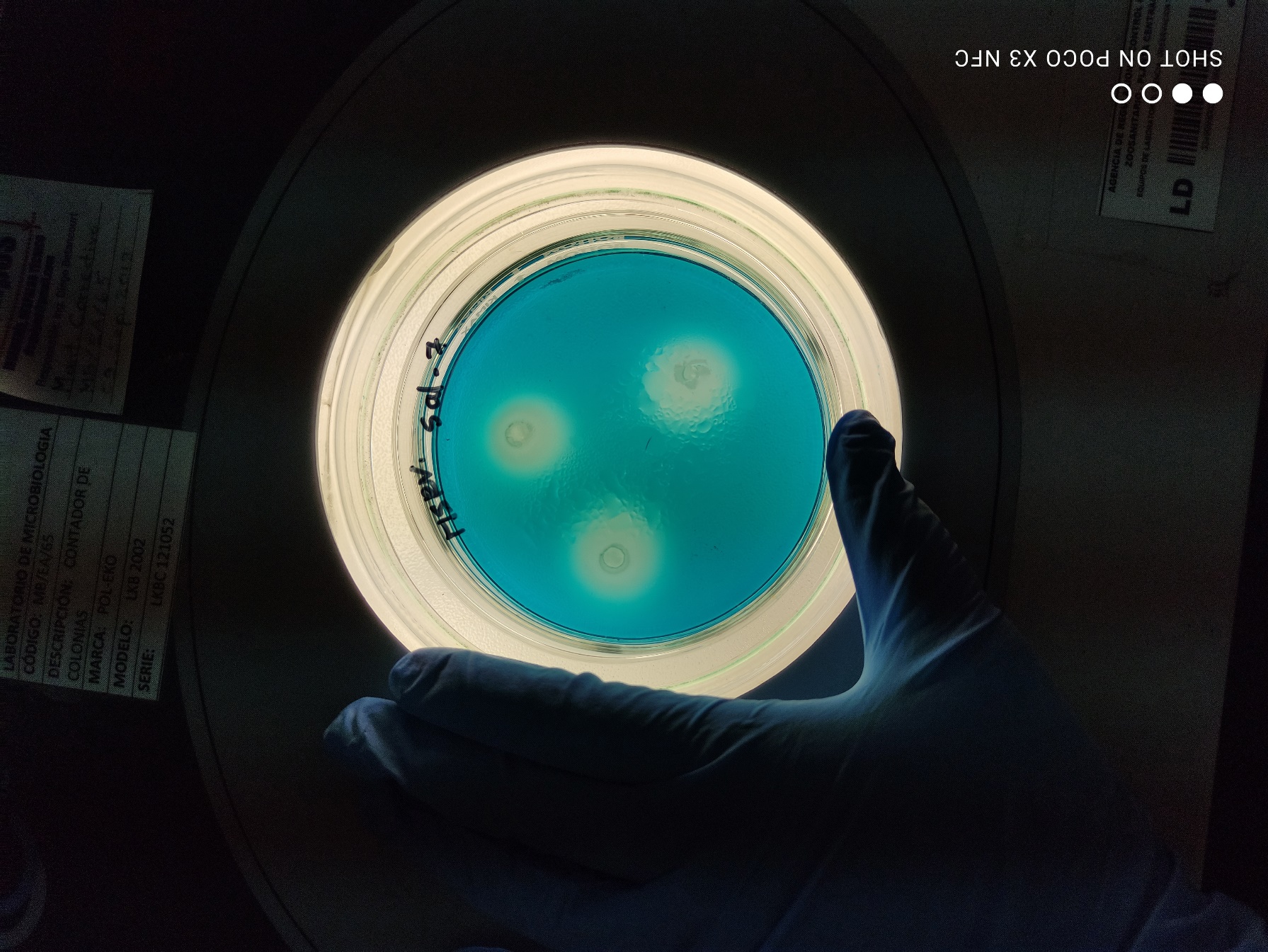 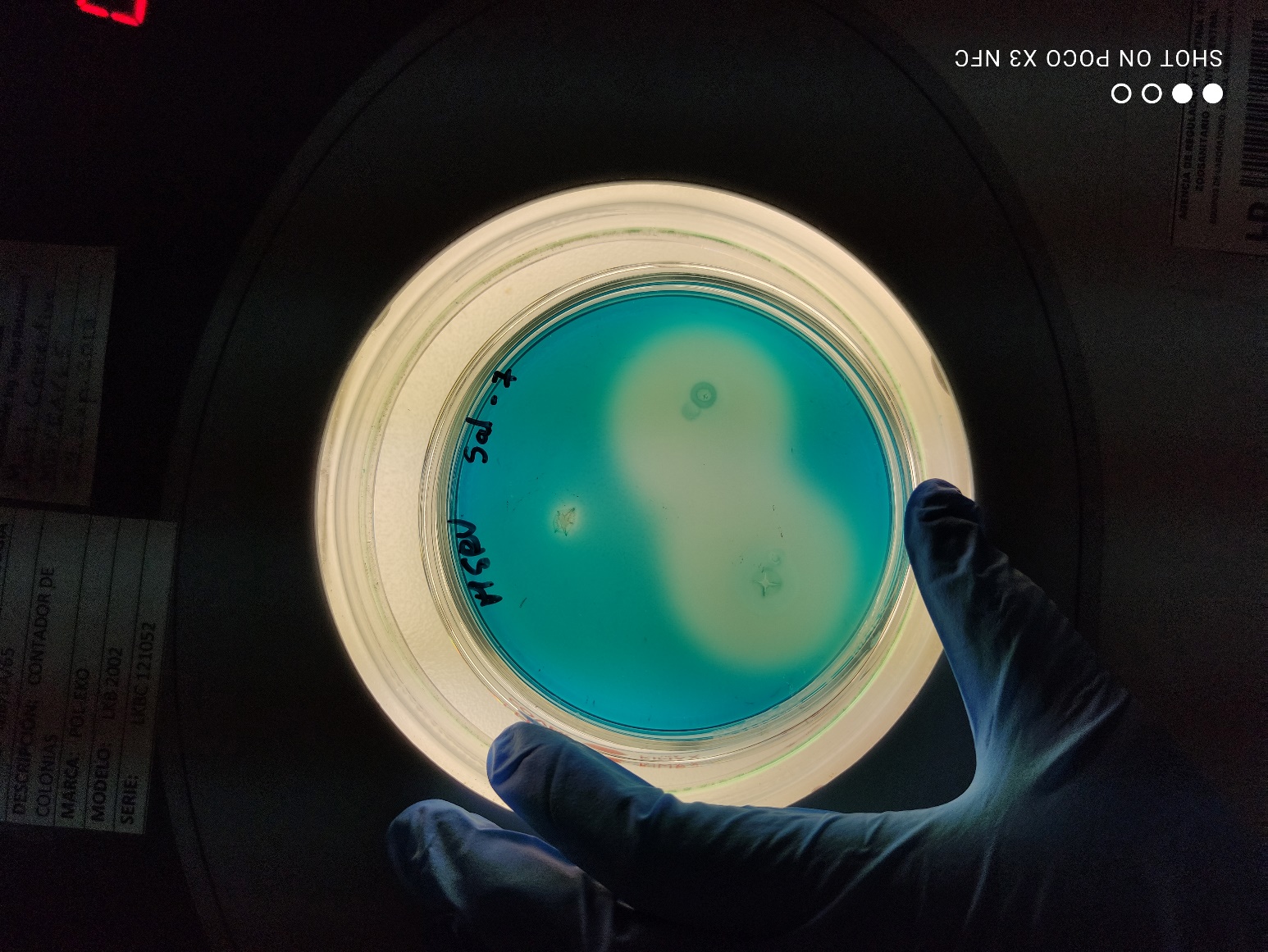 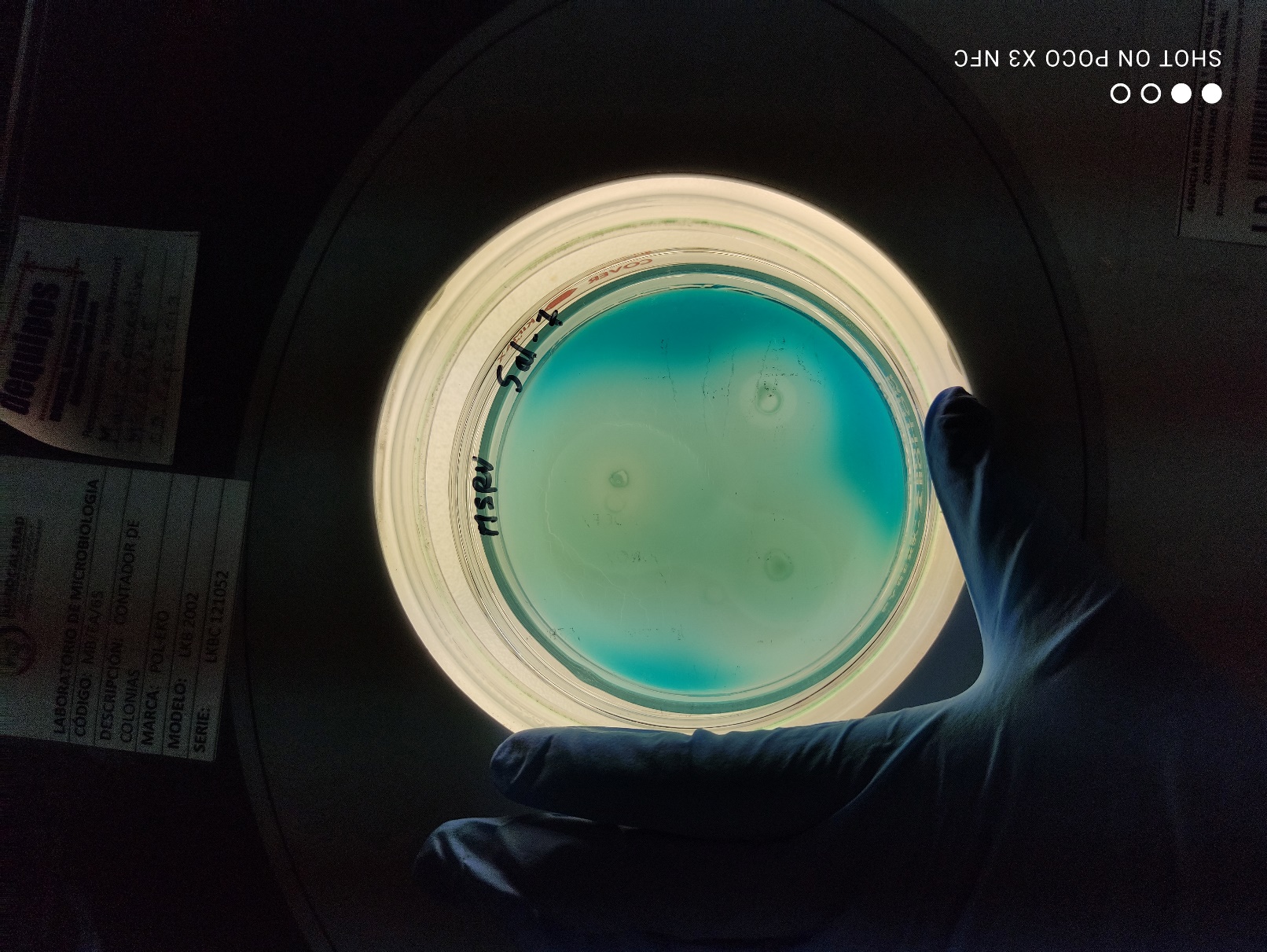 Salmonella enterica
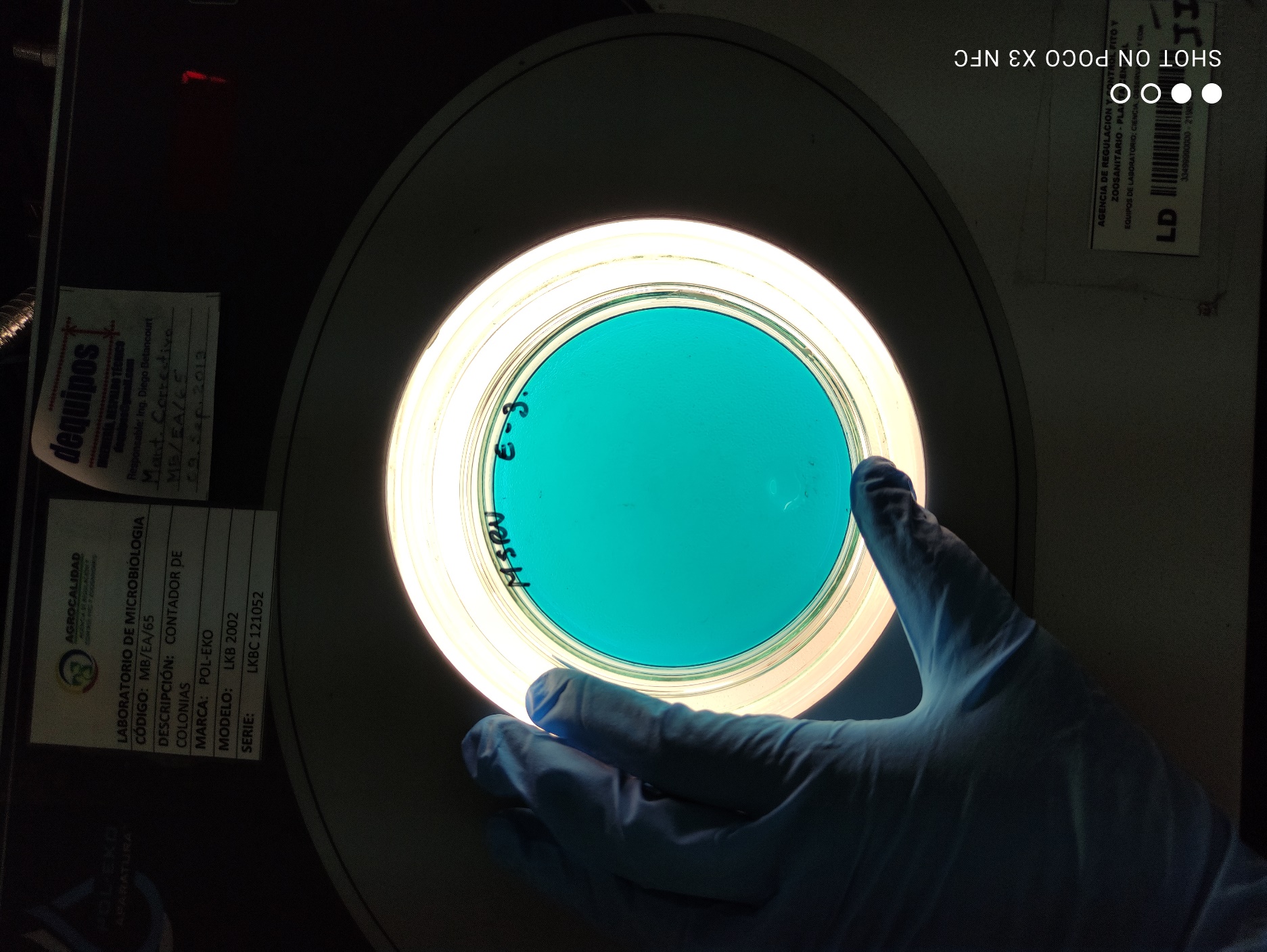 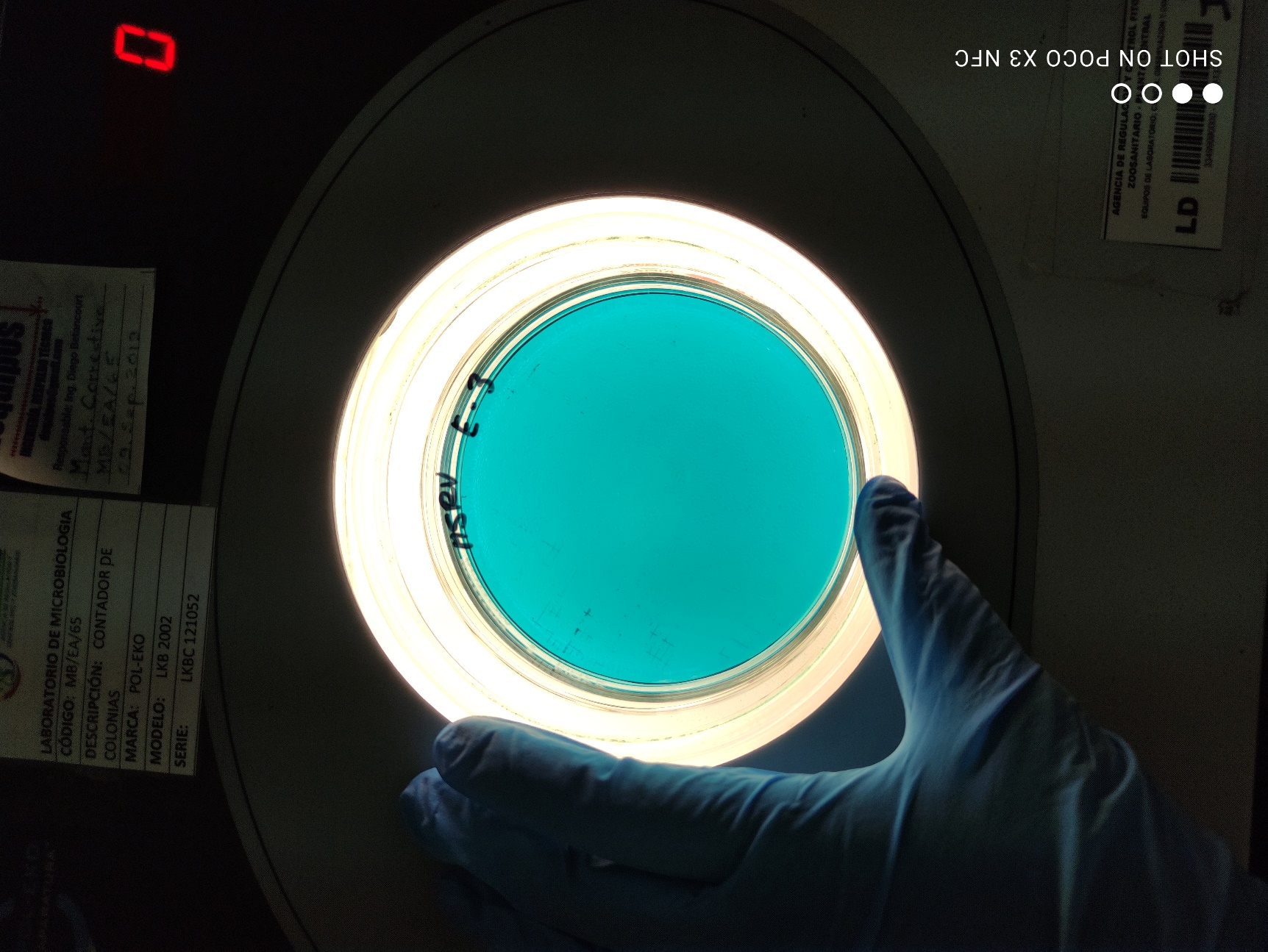 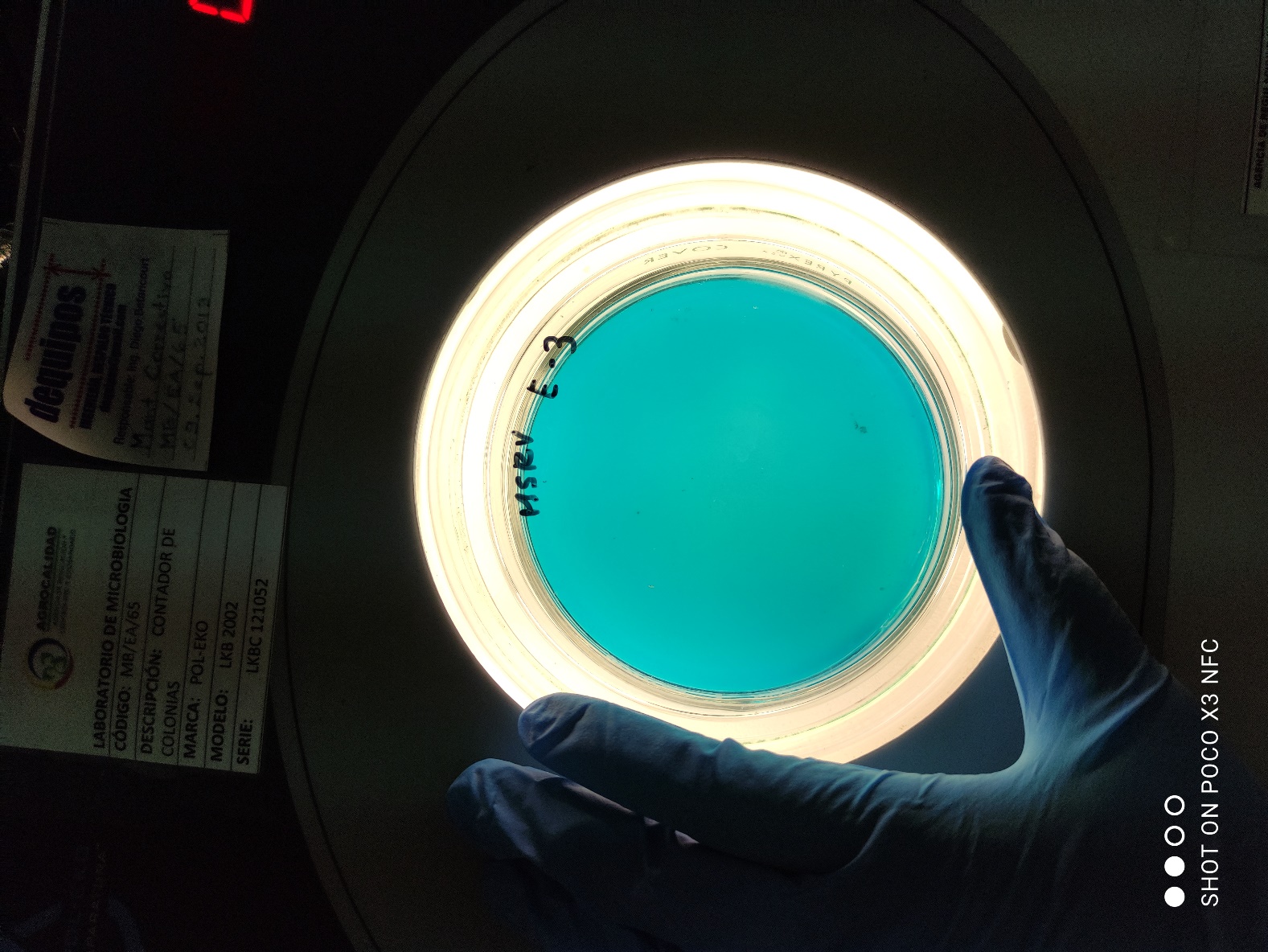 Escherichia coli
(UNE EN ISO, 2014)
VERSIÓN: 1.0
RESULTADOS Y DISCUSIÓN
25
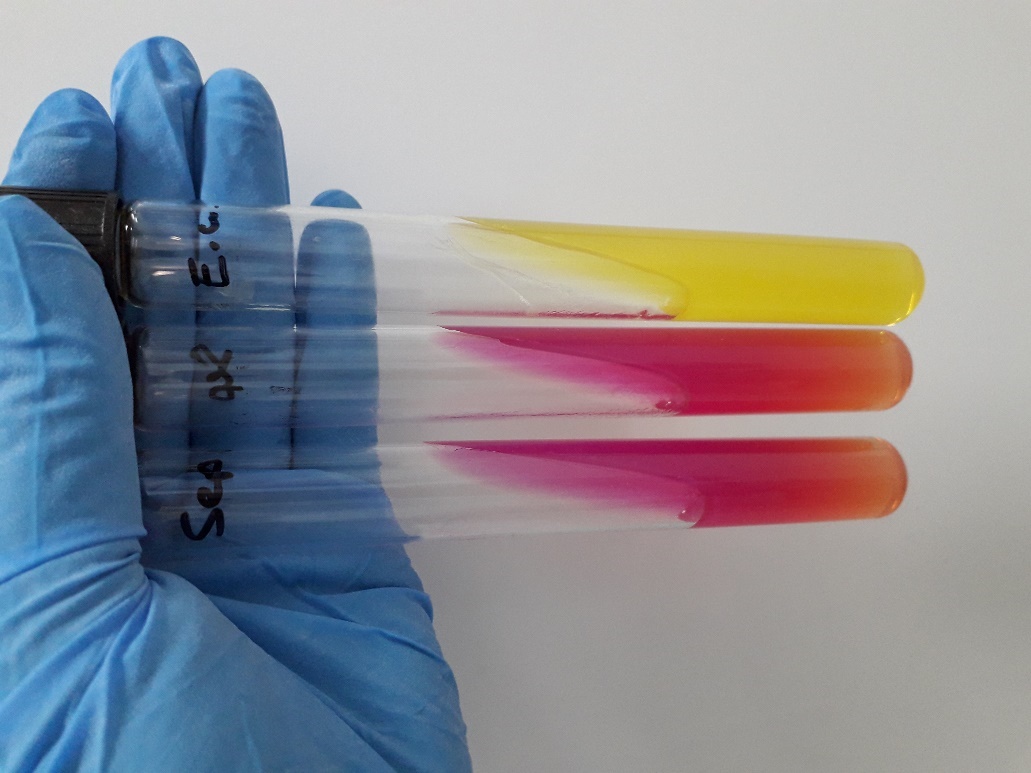 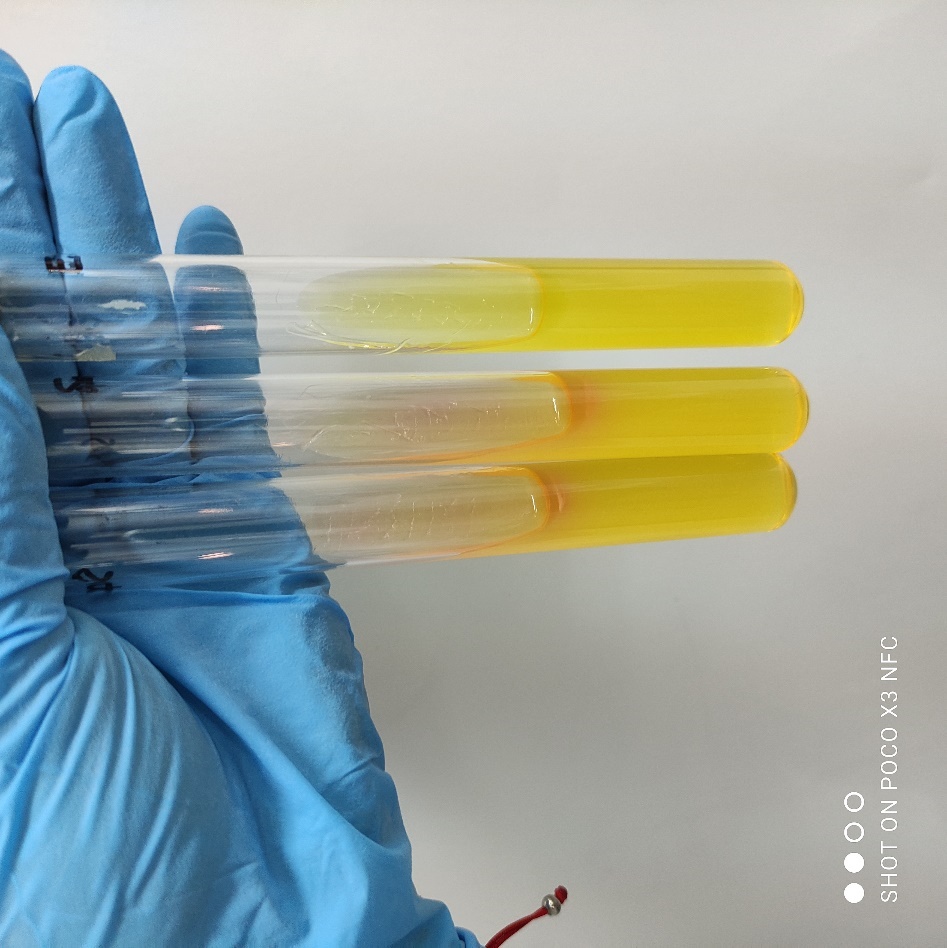 Verificación de medios: Agar Urea
24 h
96 h
(MEDIBAC LABORATORIO, 2015)
VERSIÓN: 1.0
RESULTADOS Y DISCUSIÓN
26
Cabina de bioseguridad 2
Cabina de bioseguridad 1
Pesaje, Medios y Lavado
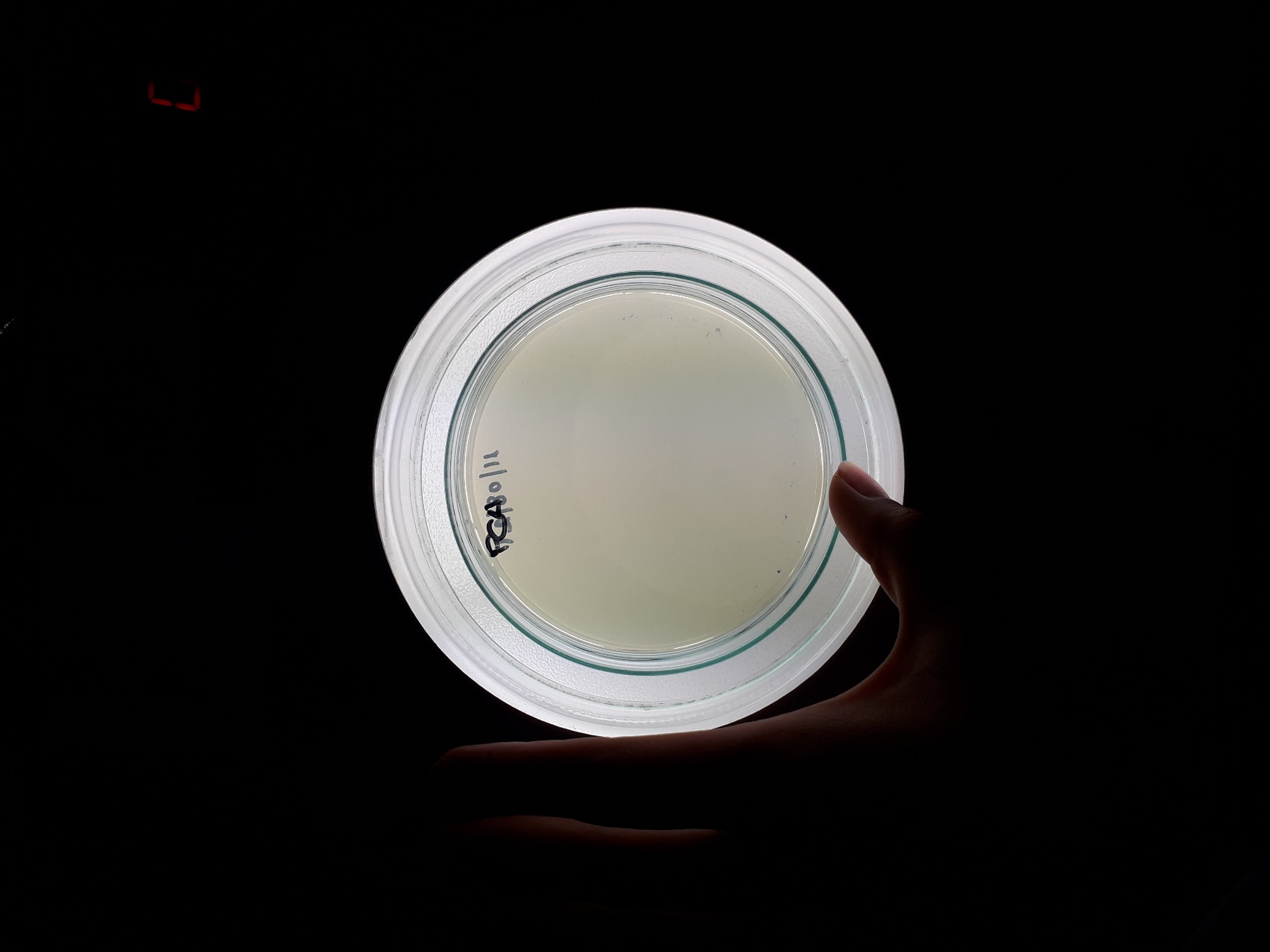 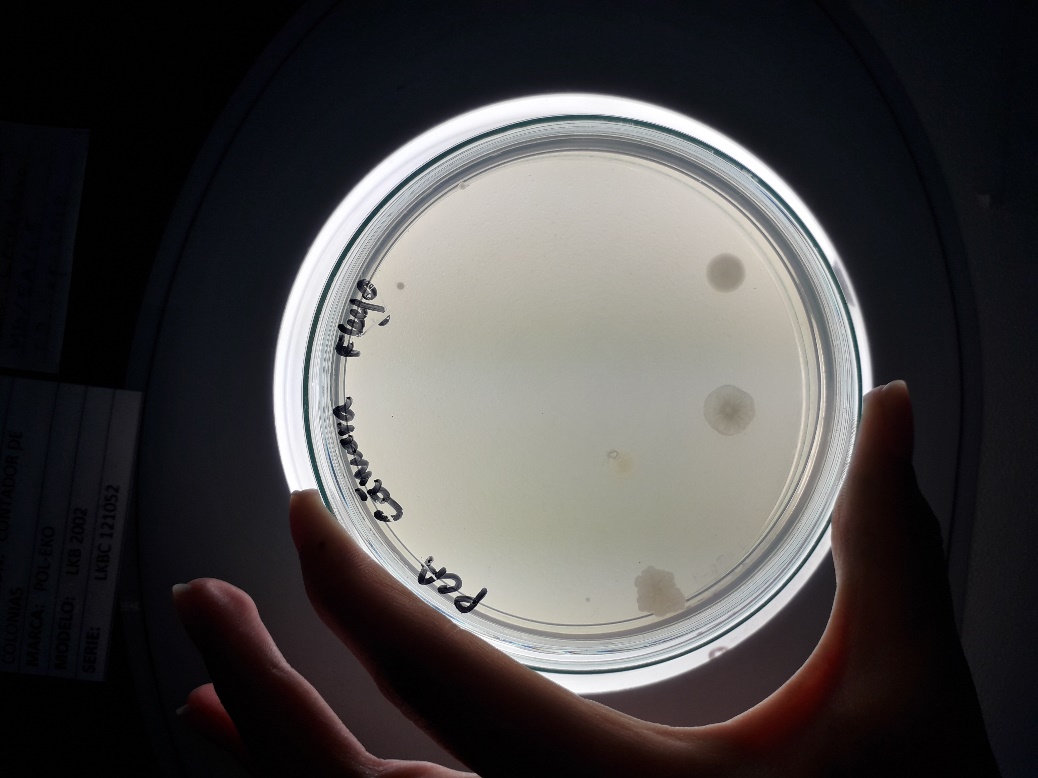 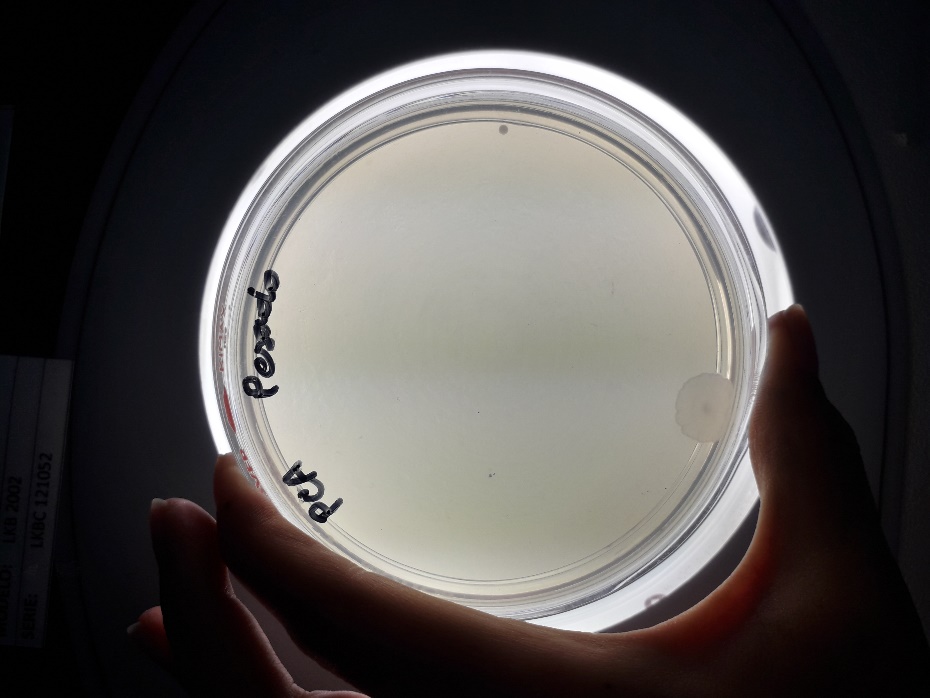 Control de ambientes
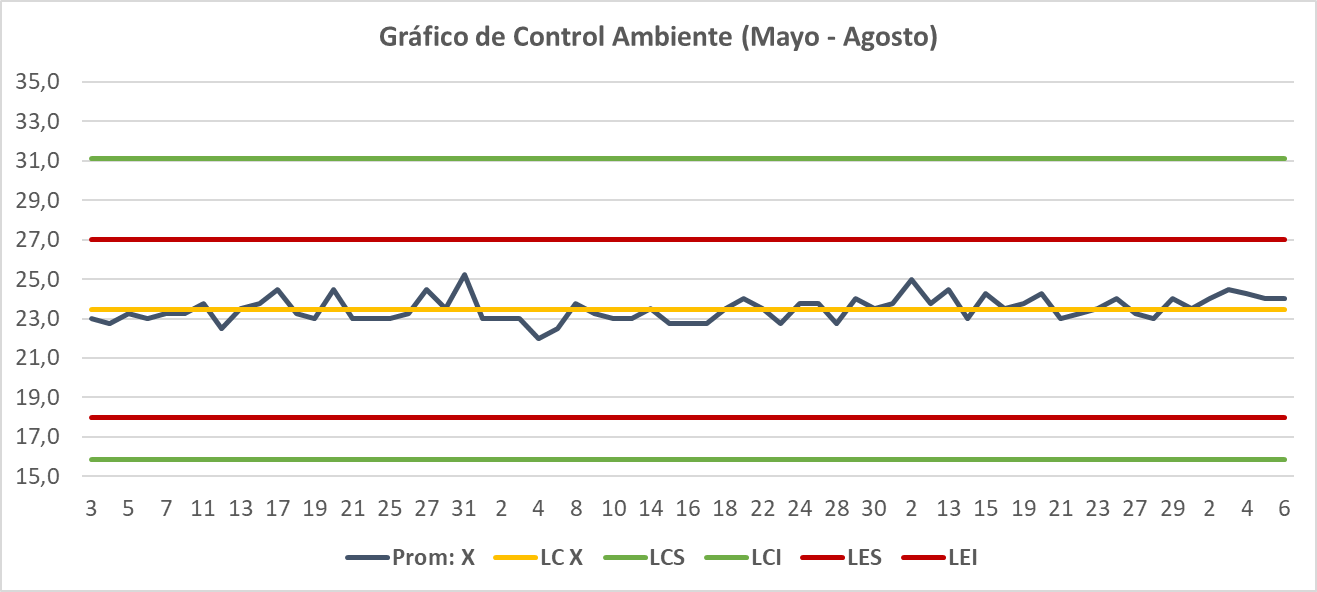 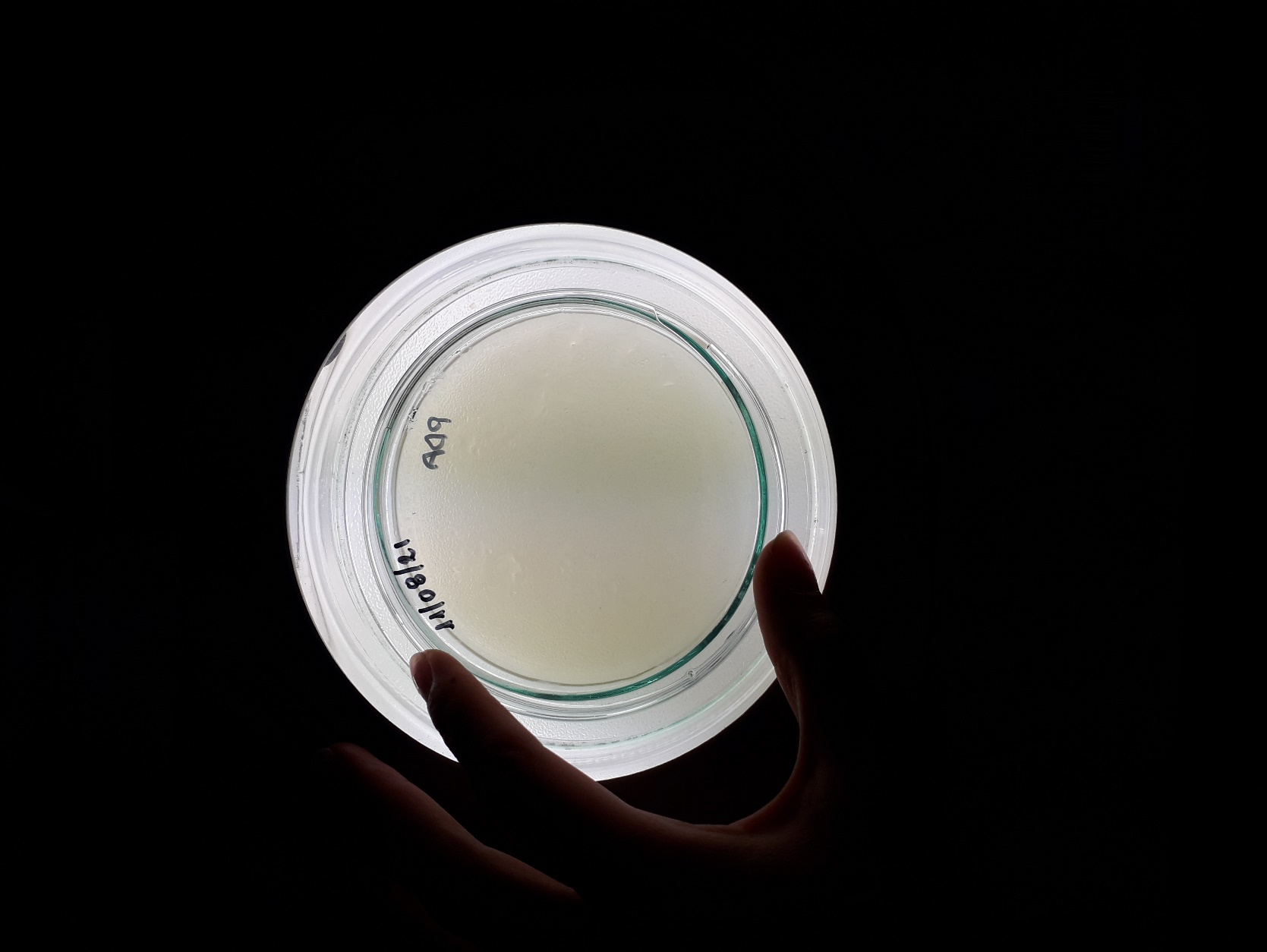 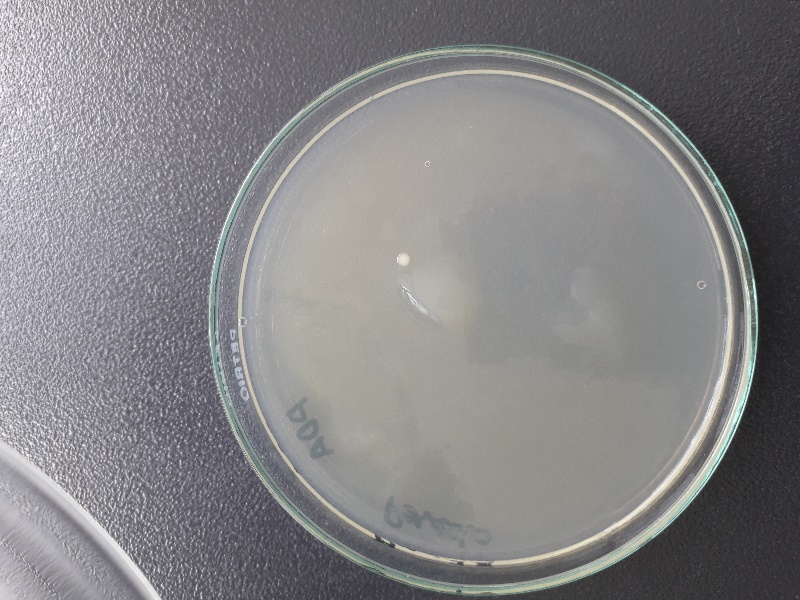 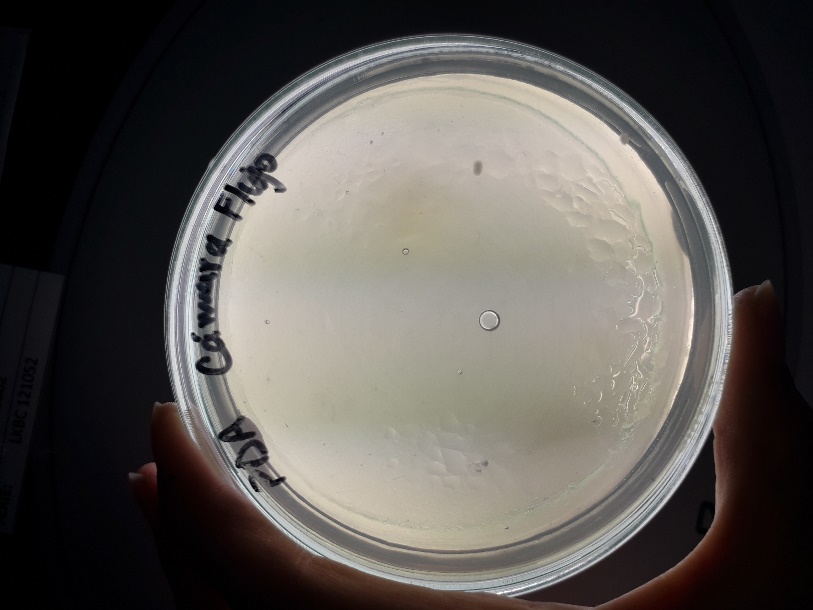 Bacterias = 3 UFC/placa	Hongos = 2 UFC/placa
(UNE EN ISO, 2007), (FAO, 1992)
VERSIÓN: 1.0
[Speaker Notes: Organización de las Naciones Unidas para la Agricultura y la Alimentación]
RESULTADOS Y DISCUSIÓN
27
Verificación de Implementación
(Método cuantitativo)
SIR < 2*SR
0,18 < 0,90
(UNE EN ISO, 2014), (ISO, 2021),
VERSIÓN: 1.0
RESULTADOS Y DISCUSIÓN
28
Verificación de productos (Método cuantitativo)
(ISO, 2021),
VERSIÓN: 1.0
RESULTADOS Y DISCUSIÓN
29
Verificación de implementación (Método cualitativo)
Identificación bioquímica
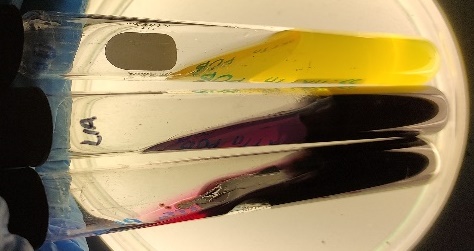 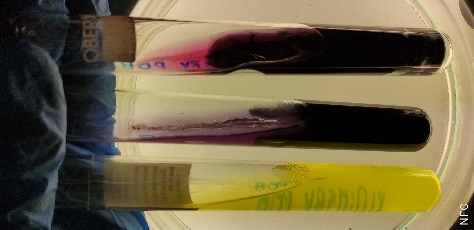 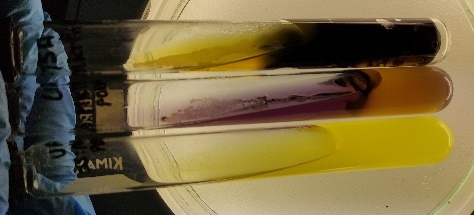 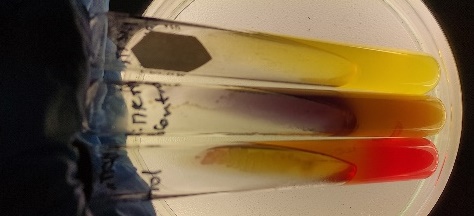 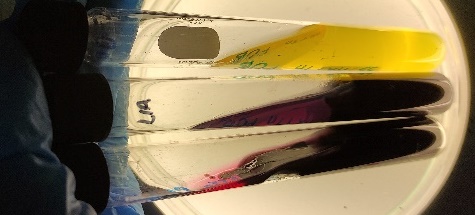 POControl    POB1	      POB2	       POB3      POB4
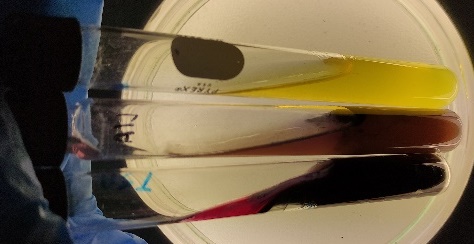 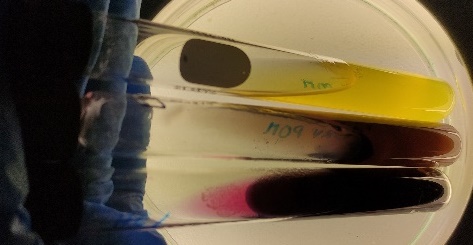 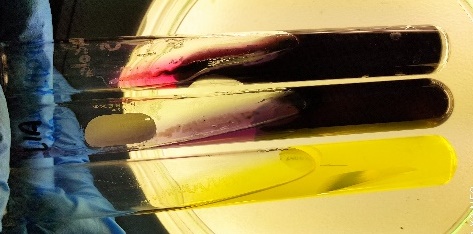 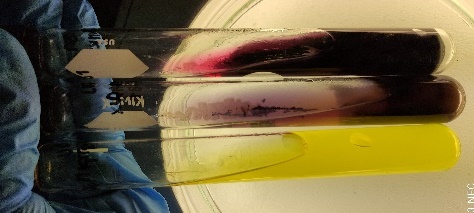 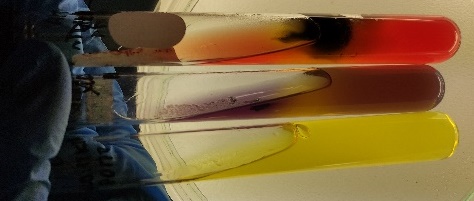 POM1	  POM2	   POM3	   POM4	    POA
(ISO, 2017), (ISO, 2021)
VERSIÓN: 1.0
RESULTADOS Y DISCUSIÓN
30
Verificación de productos (Método cualitativo): ajo
Identificación bioquímica
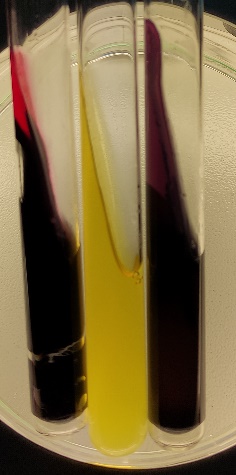 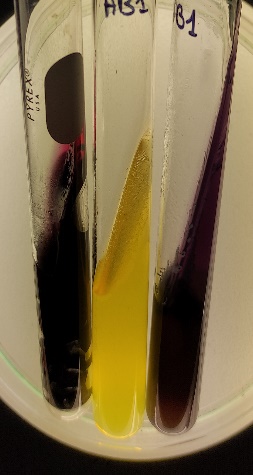 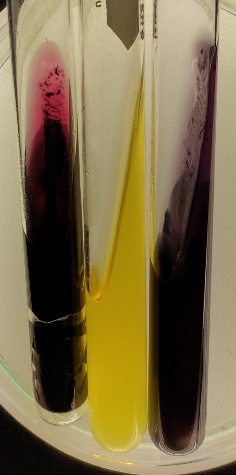 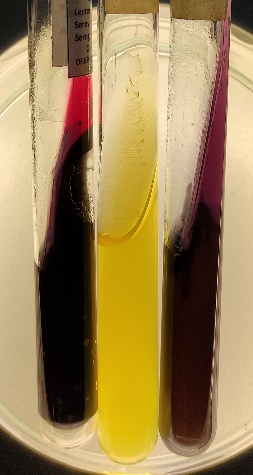 AB1		  AB2	    AB3	     AB4
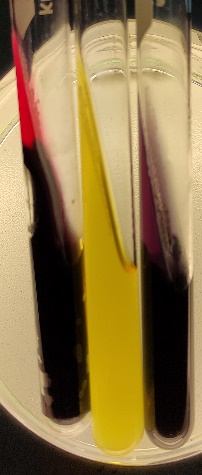 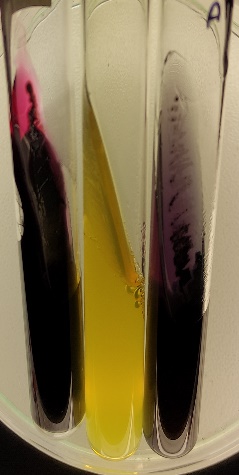 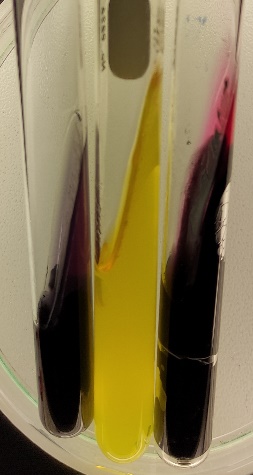 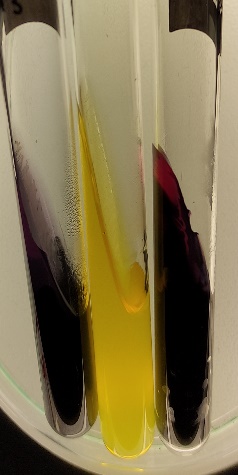 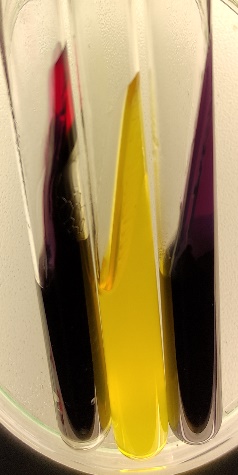 AM1		  AM2	    AM3	     AM4	      AA
(ISO, 2017), (ISO, 2021)
VERSIÓN: 1.0
RESULTADOS Y DISCUSIÓN
31
Verificación de productos (Método cualitativo): frutilla
Identificación bioquímica
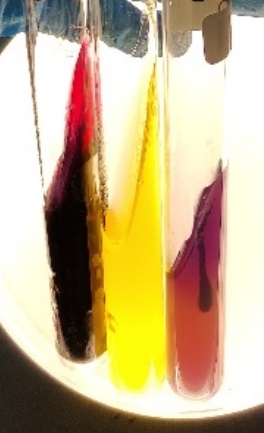 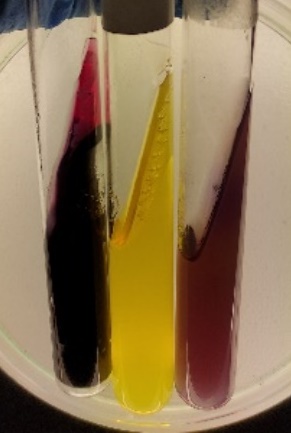 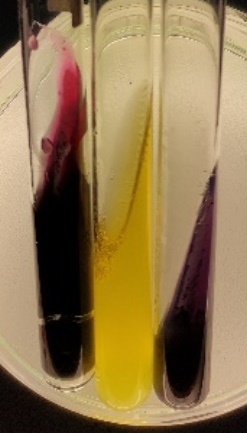 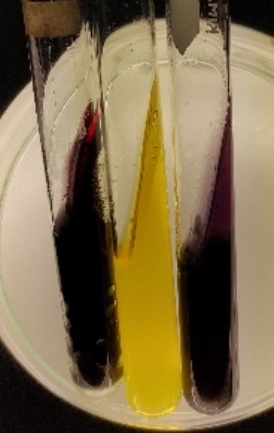 FB1		  FB2	      FB3	         FM1
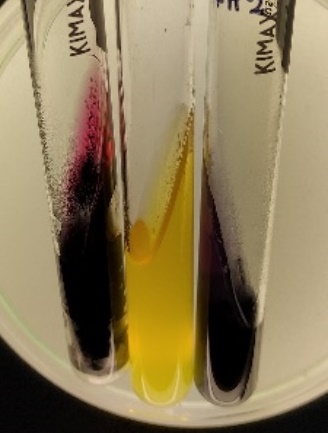 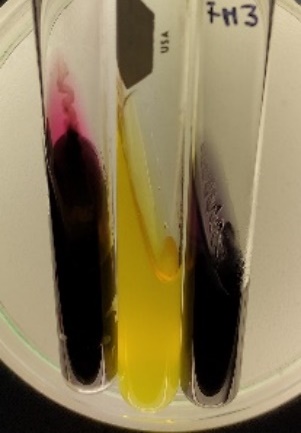 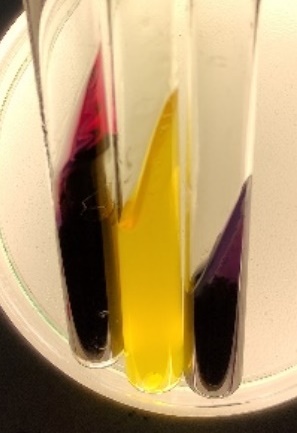 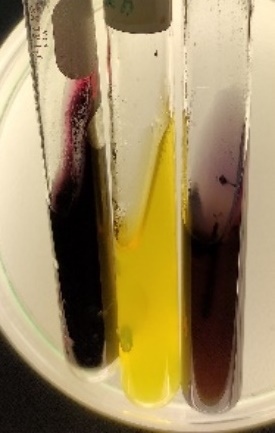 FM2	  	 	FM3	  	    FM4	   	   FA
(ISO, 2017), (ISO, 2021)
VERSIÓN: 1.0
RESULTADOS Y DISCUSIÓN
32
Verificación de productos (Método cualitativo): pienso
Identificación bioquímica
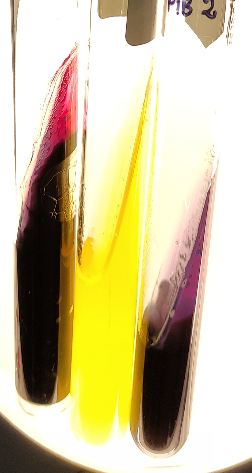 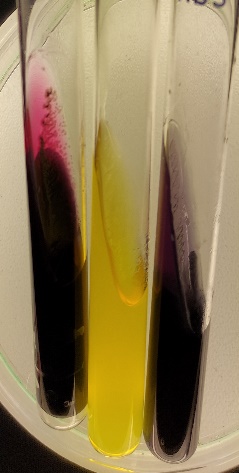 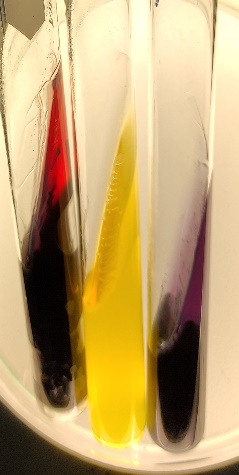 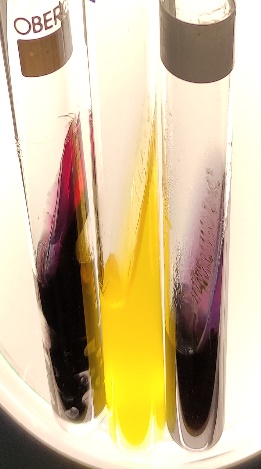 PIB1		  PIB2	    PIB3	     PIB4
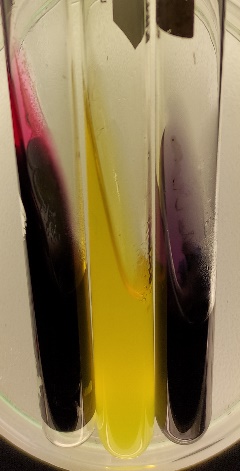 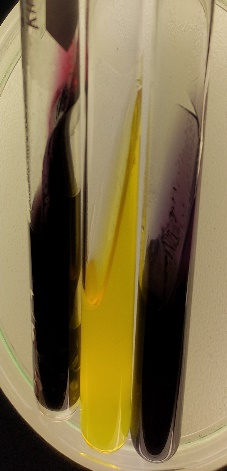 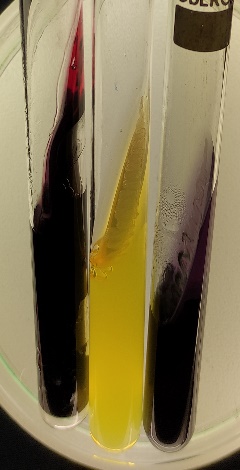 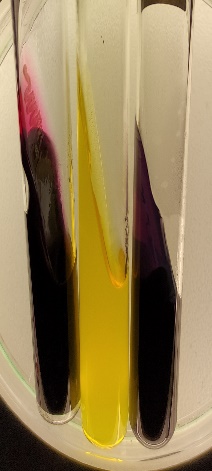 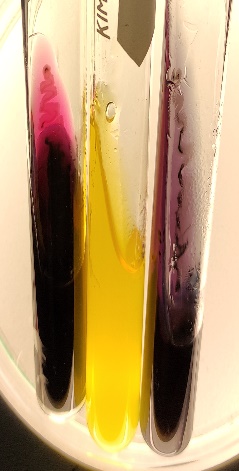 PIM1	 PIM2	   PIM3	    PIM4	    PIA
(ISO, 2017), (ISO, 2021)
VERSIÓN: 1.0
RESULTADOS Y DISCUSIÓN
33
2,22 UFC/porción de ensayo < 8,8 UFC/porción de ensayo 
<0,89 UFC/porción de ensayo < 4 UFC/porción de ensayo 
0,44 UFC/porción de ensayo < 4 UFC/porción de ensayo 
<0,89 UFC/porción de ensayo < 4 UFC/porción de ensayo
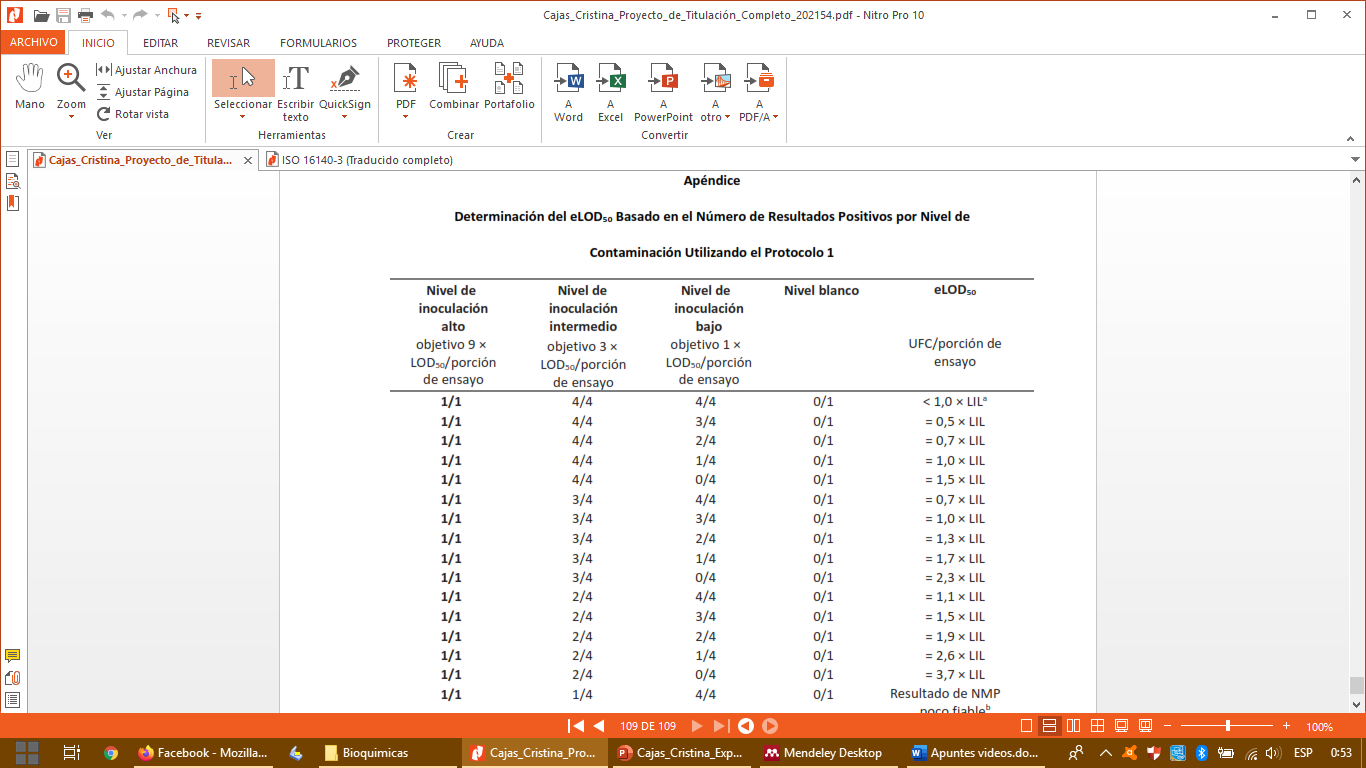 Ajo - Pienso
Frutilla
Pollo
(ISO, 2021)
VERSIÓN: 1.0
CONCLUSIONES
34
VERSIÓN: 1.0
RECOMENDACIONES
35
VERSIÓN: 1.0
AGRADECIMIENTOS
36
Alma Rosel Koch Kaiser, M. Sc.
Directora del proyecto
Universidad de las Fuerzas Armadas ESPE - Ecuador

Jorge Irazábal, Microbiólogo.
Director externo del proyecto
Agrocalidad – Tumbaco, Ecuador

Luis Jaramillo, Ing. Agr.
Analista el laboratorio de microbiología
Agrocalidad – Tumbaco, Ecuador


FAMILIA Y AMIGOS
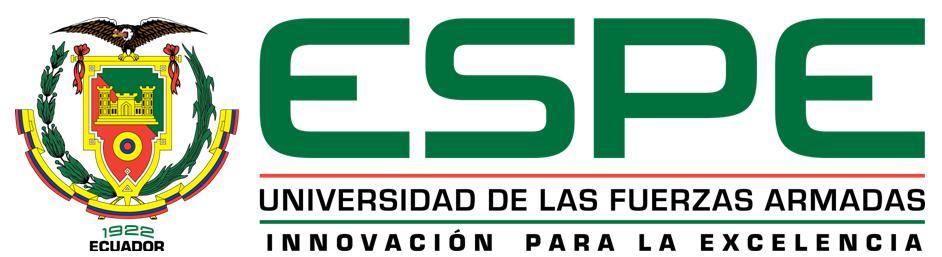 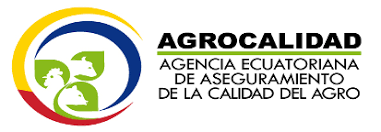 FECHA ÚLTIMA REVISIÓN: 13/12/11
VERSIÓN: 1.0